Results
Interoceptive training
Methods
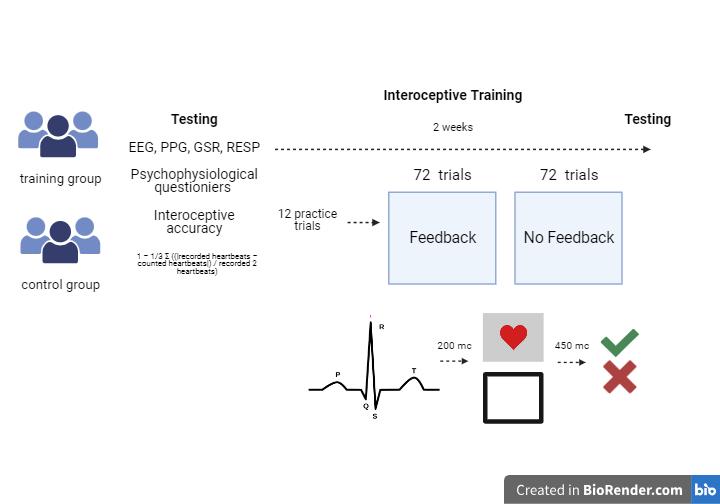 Psychological questionnaires
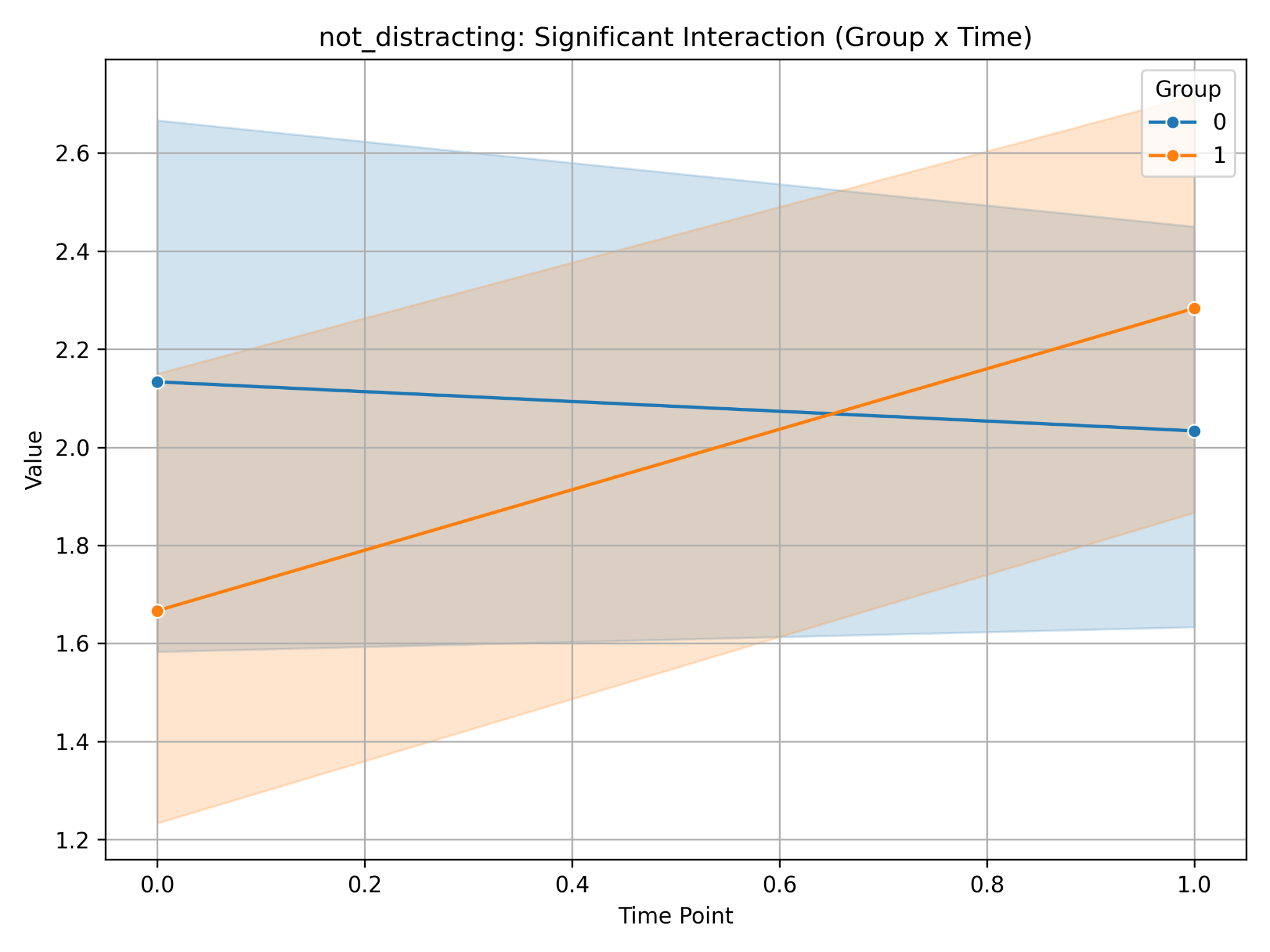 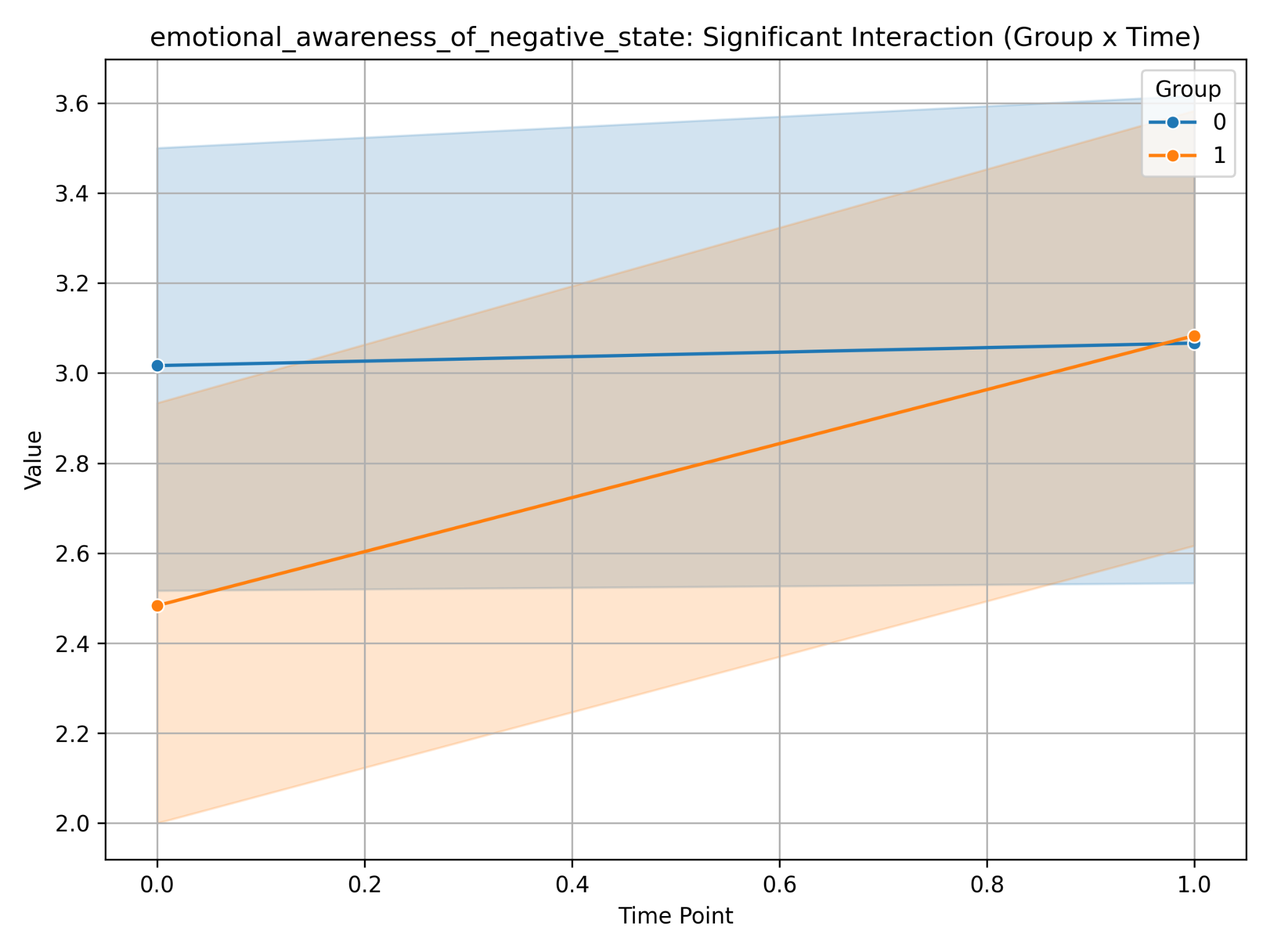 Participants in the training improved their results on the interoceptive Awareness Scale (MAIA), which may indicate an increase in the ability to consciously perceive body signals.
Interoceptive accuracy
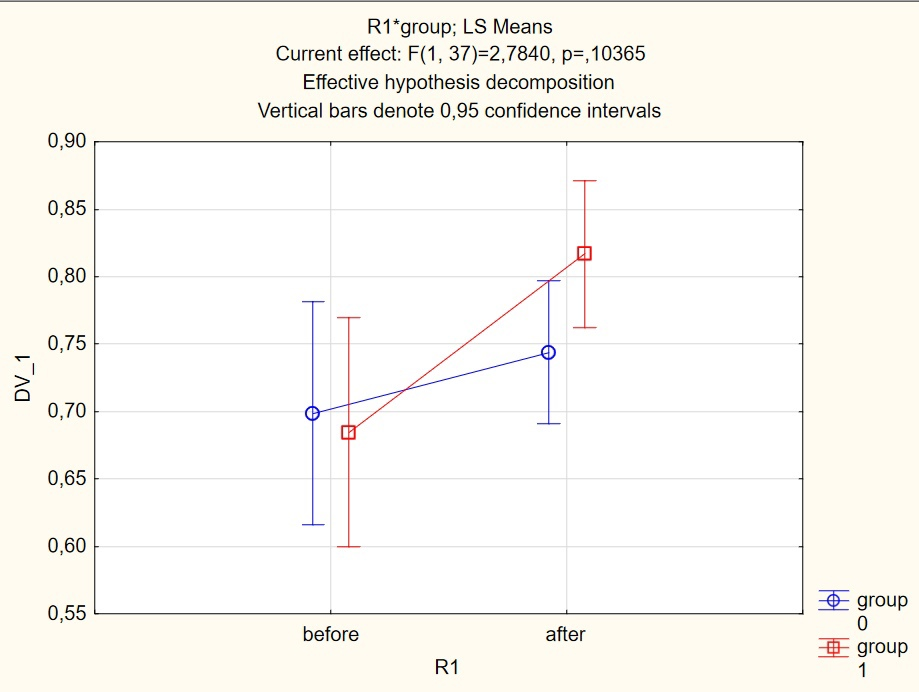 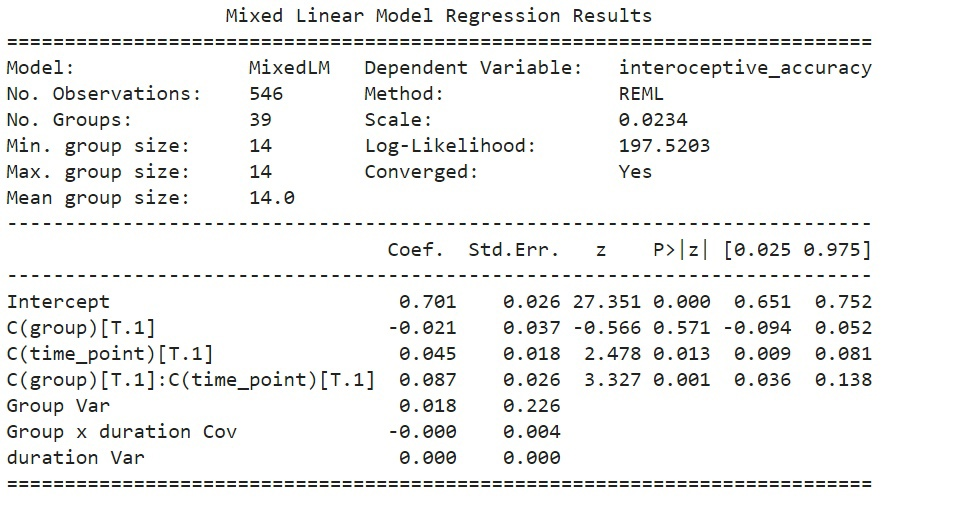 After the training, significant positive dynamics in the accuracy of heart rate perception (interoceptive accuracy) was recorded in the experimental group.
RESTING
HEP RESTING
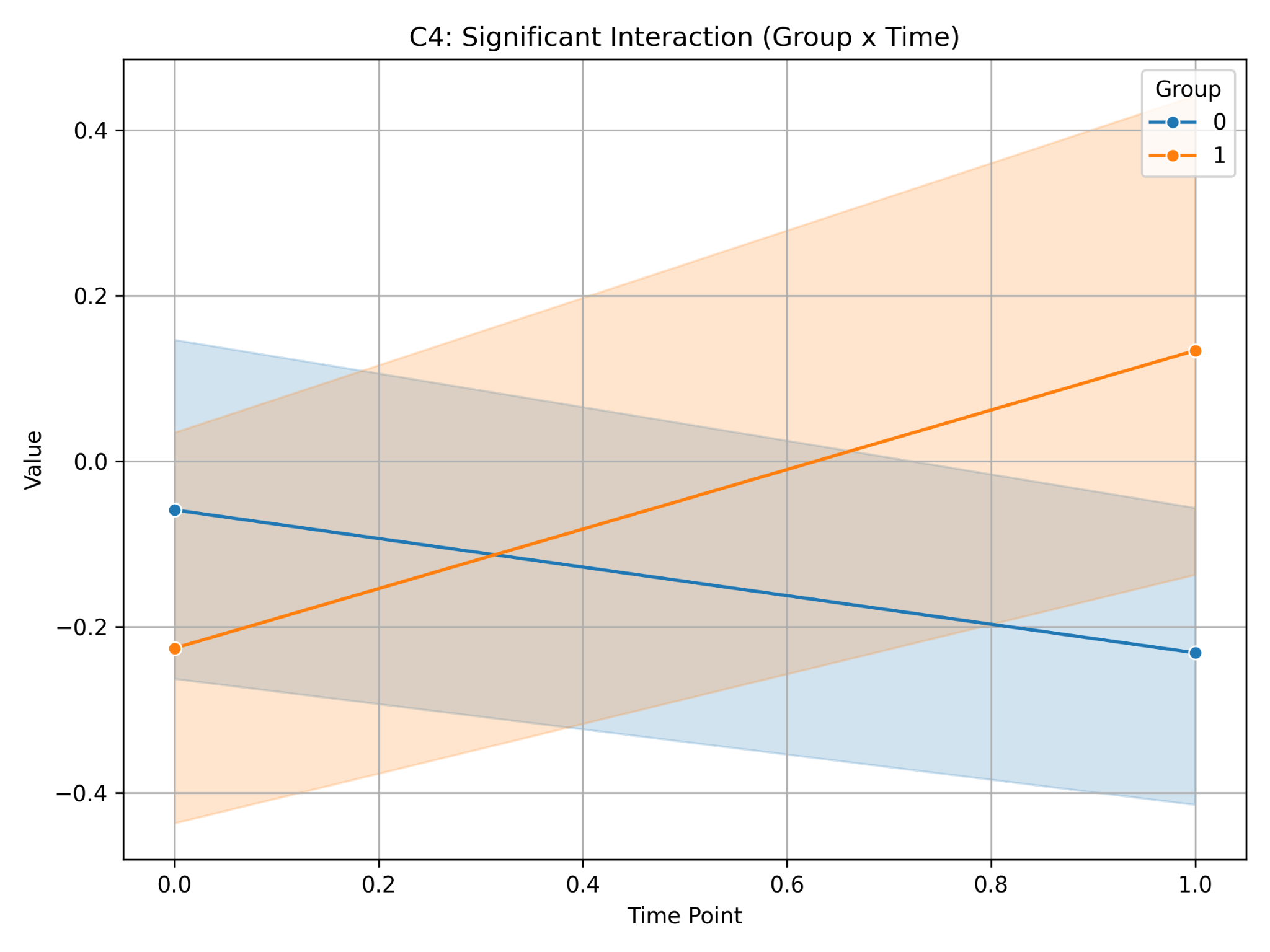 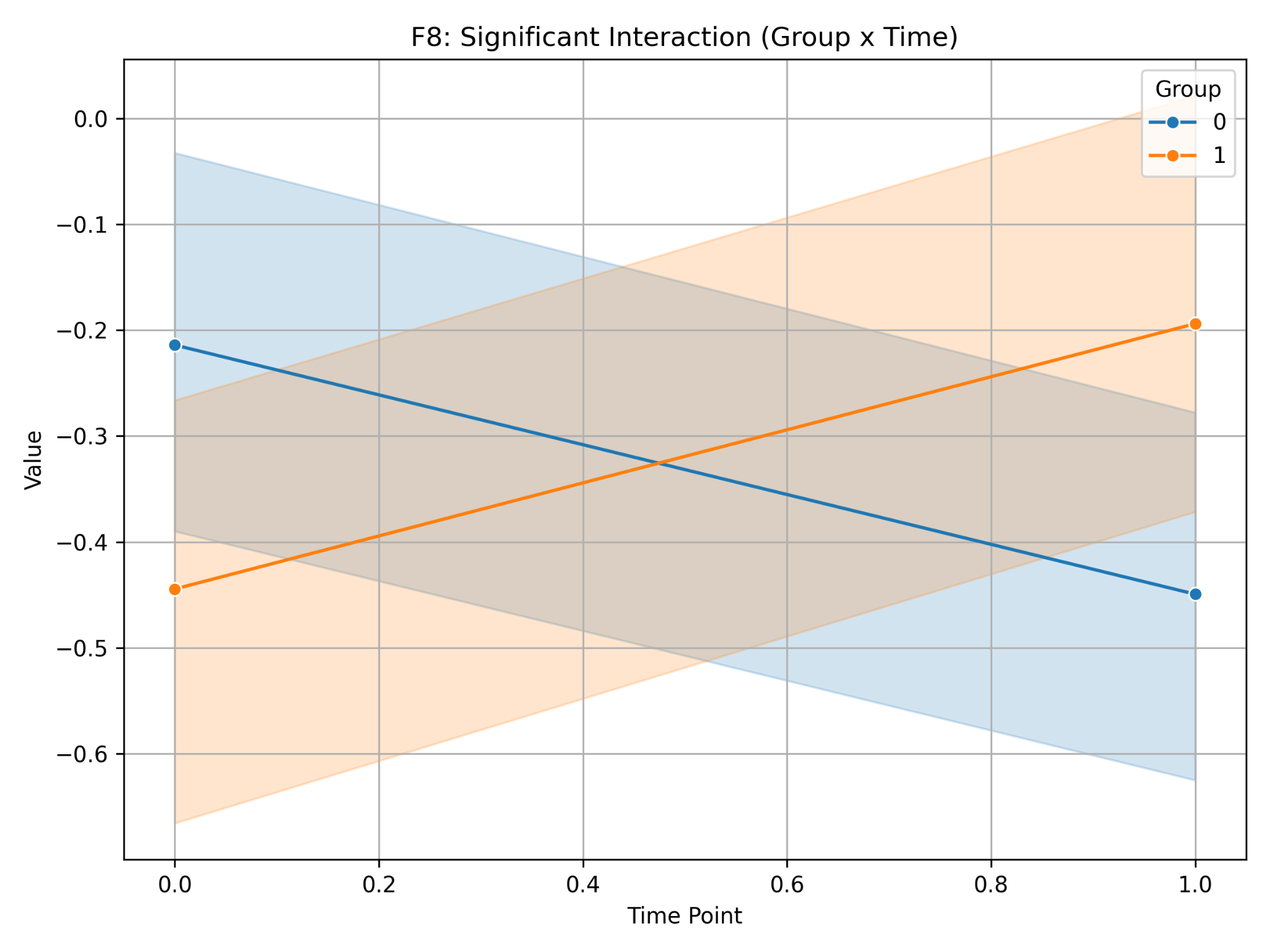 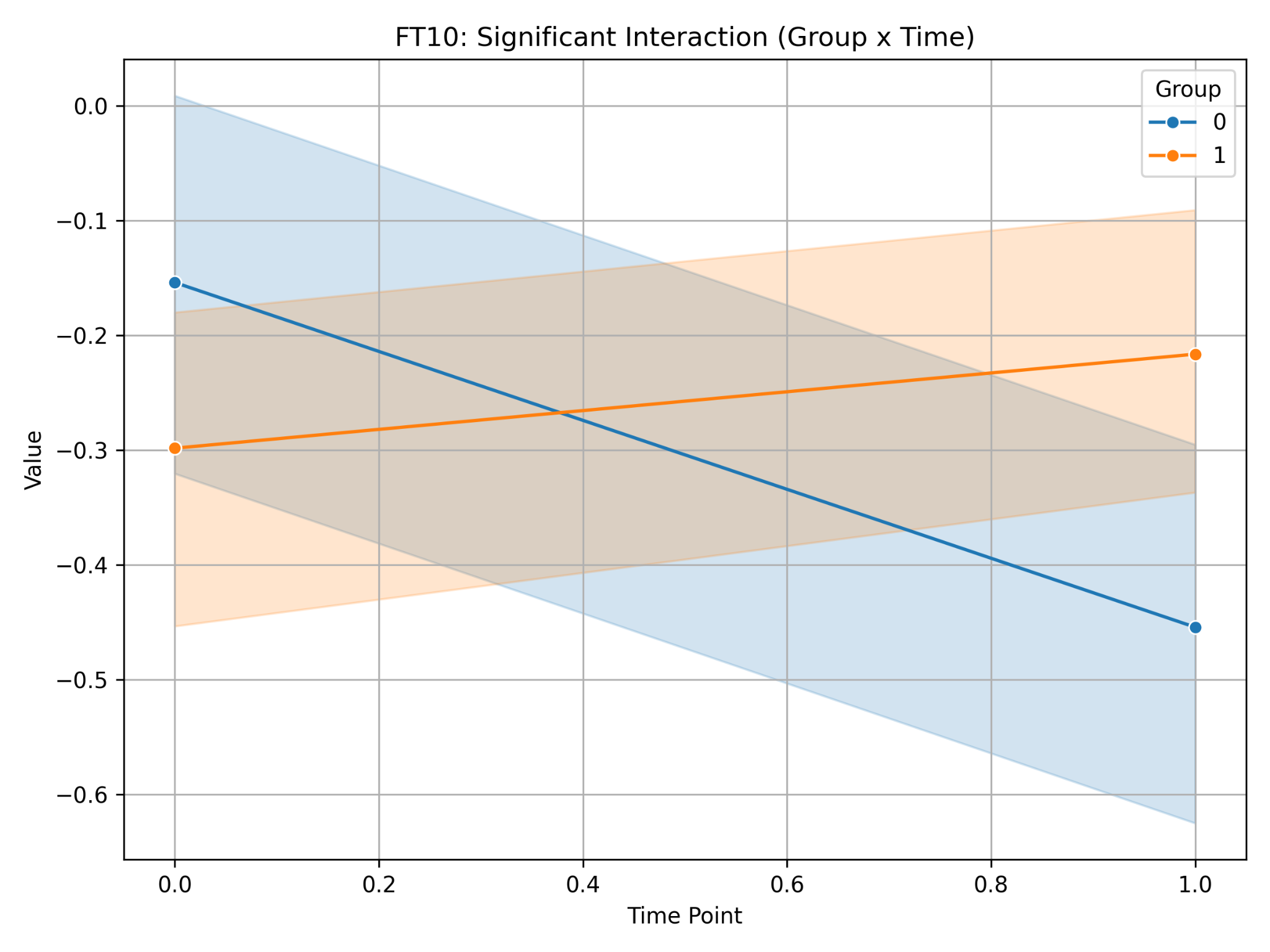 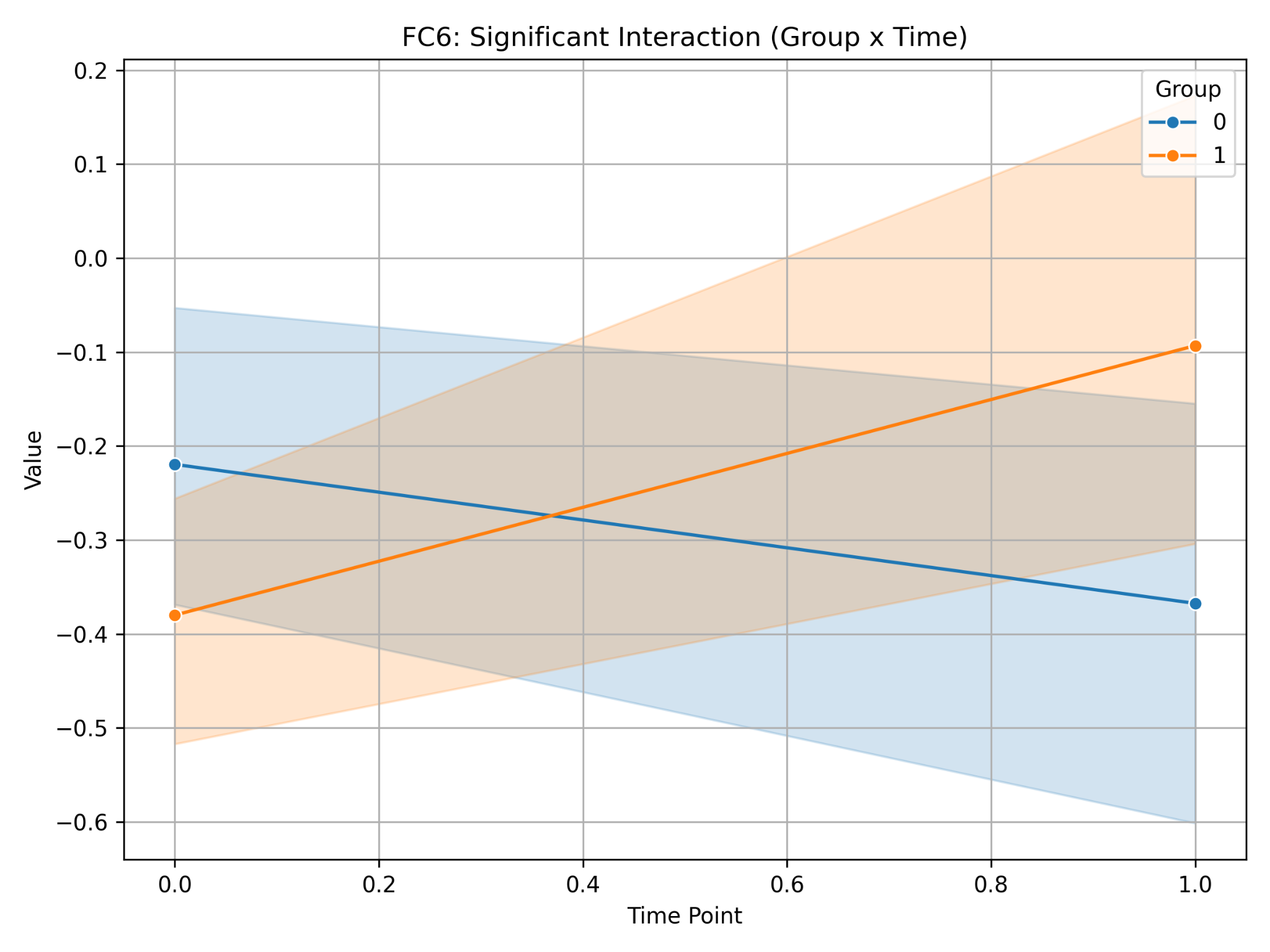 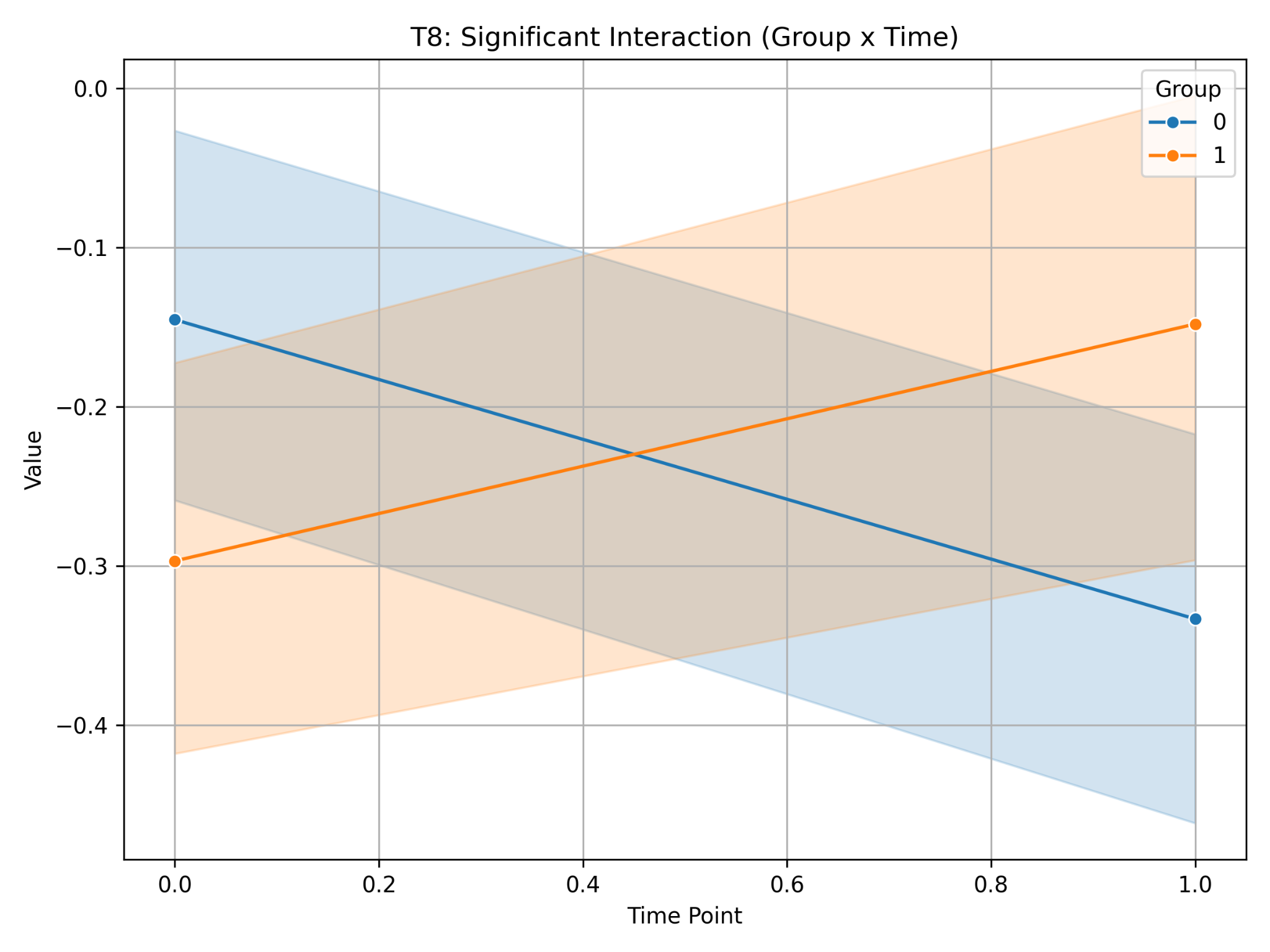 In the experimental group, an increase in the HEP amplitude was observed in the quiet state after training, which may indicate a more active processing of internal signals.
EEG with stimuli
Stimuli
Faces
Digits
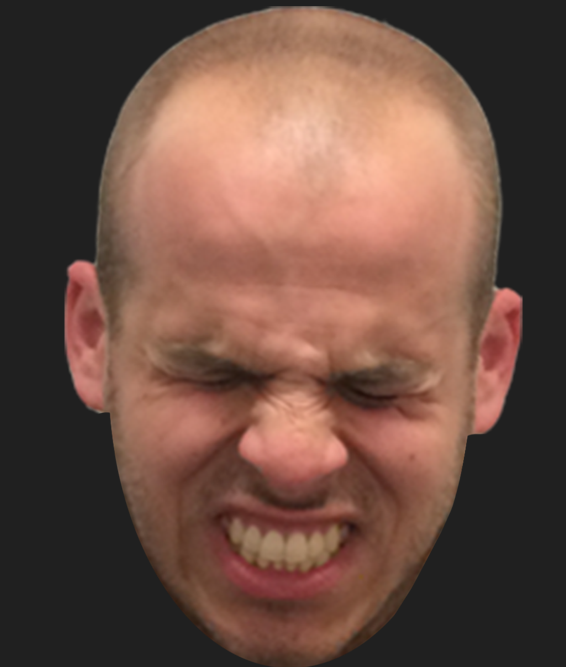 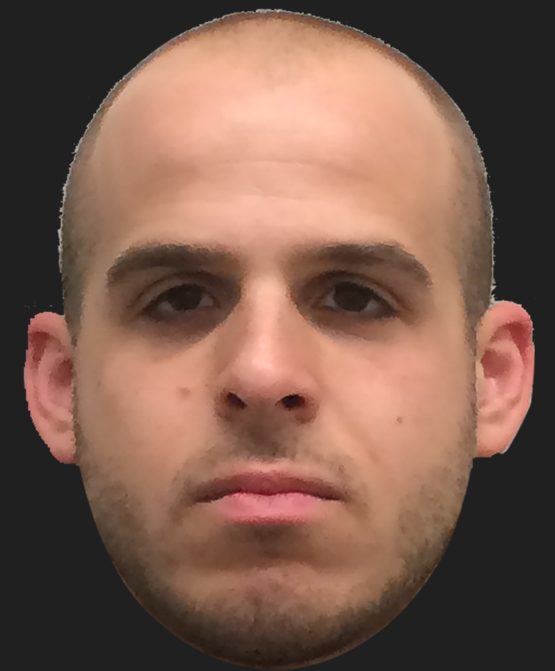 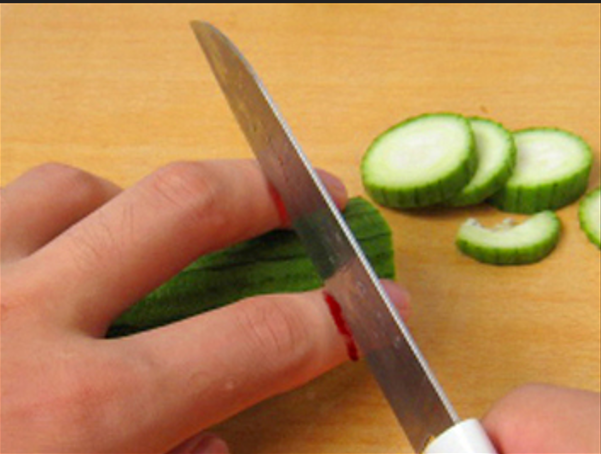 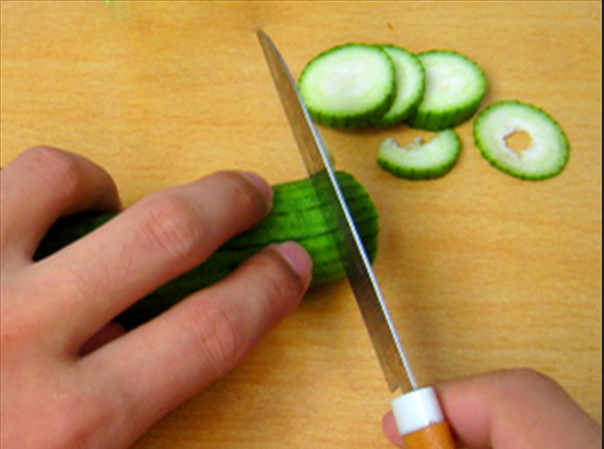 Videos
Videos1902
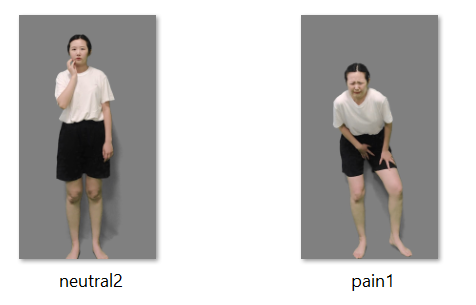 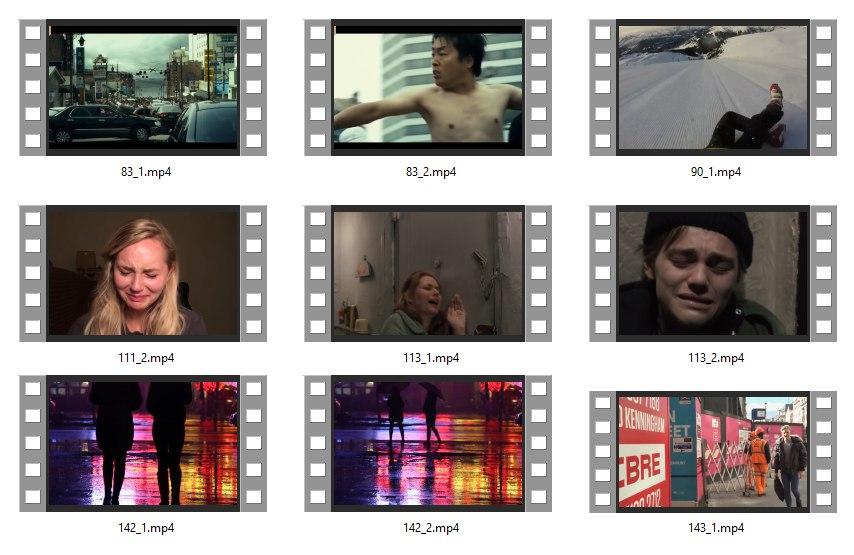 EEG FACES
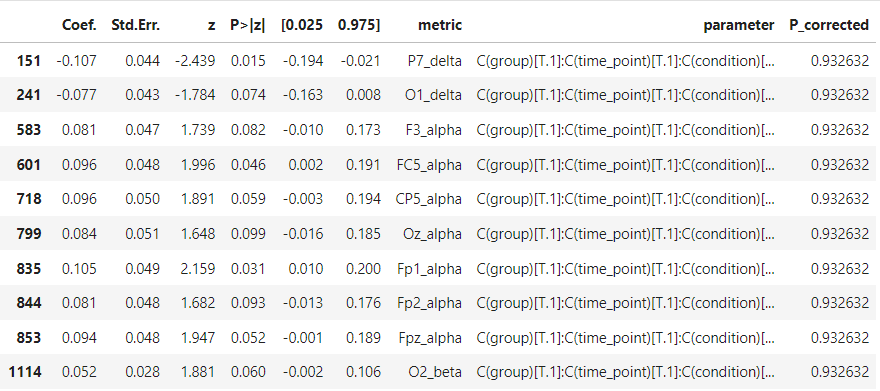 EEG FACES
Experimental
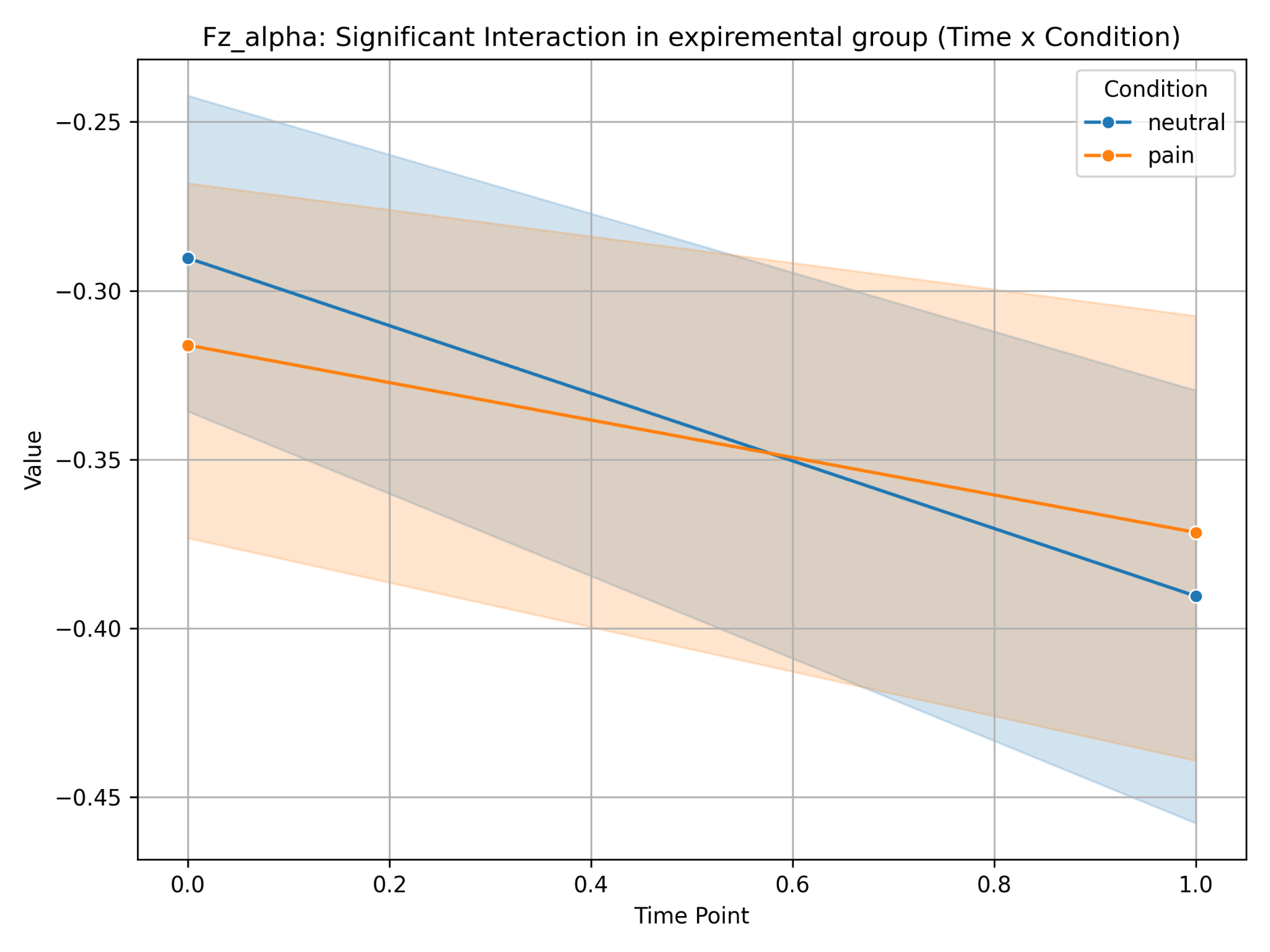 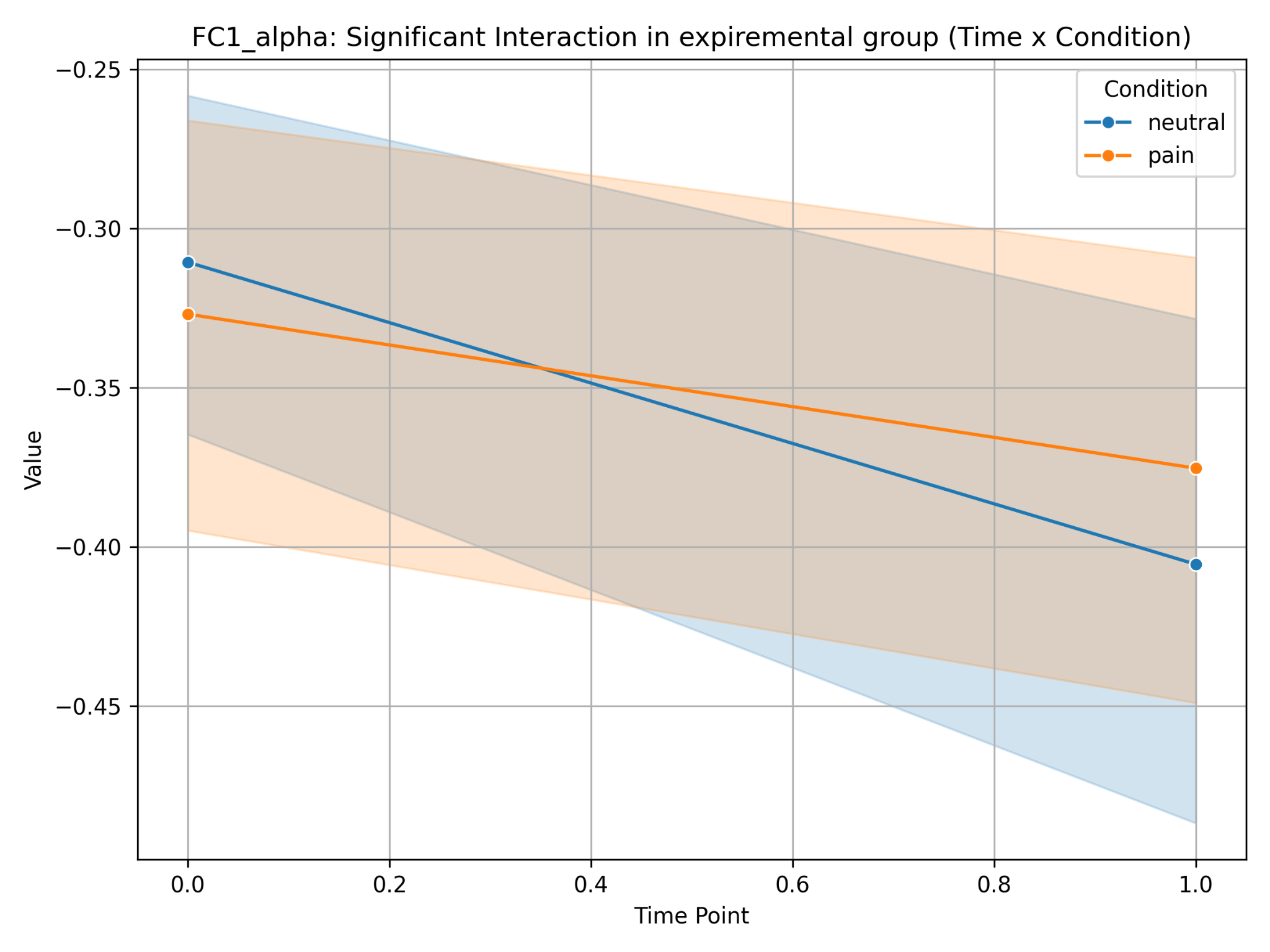 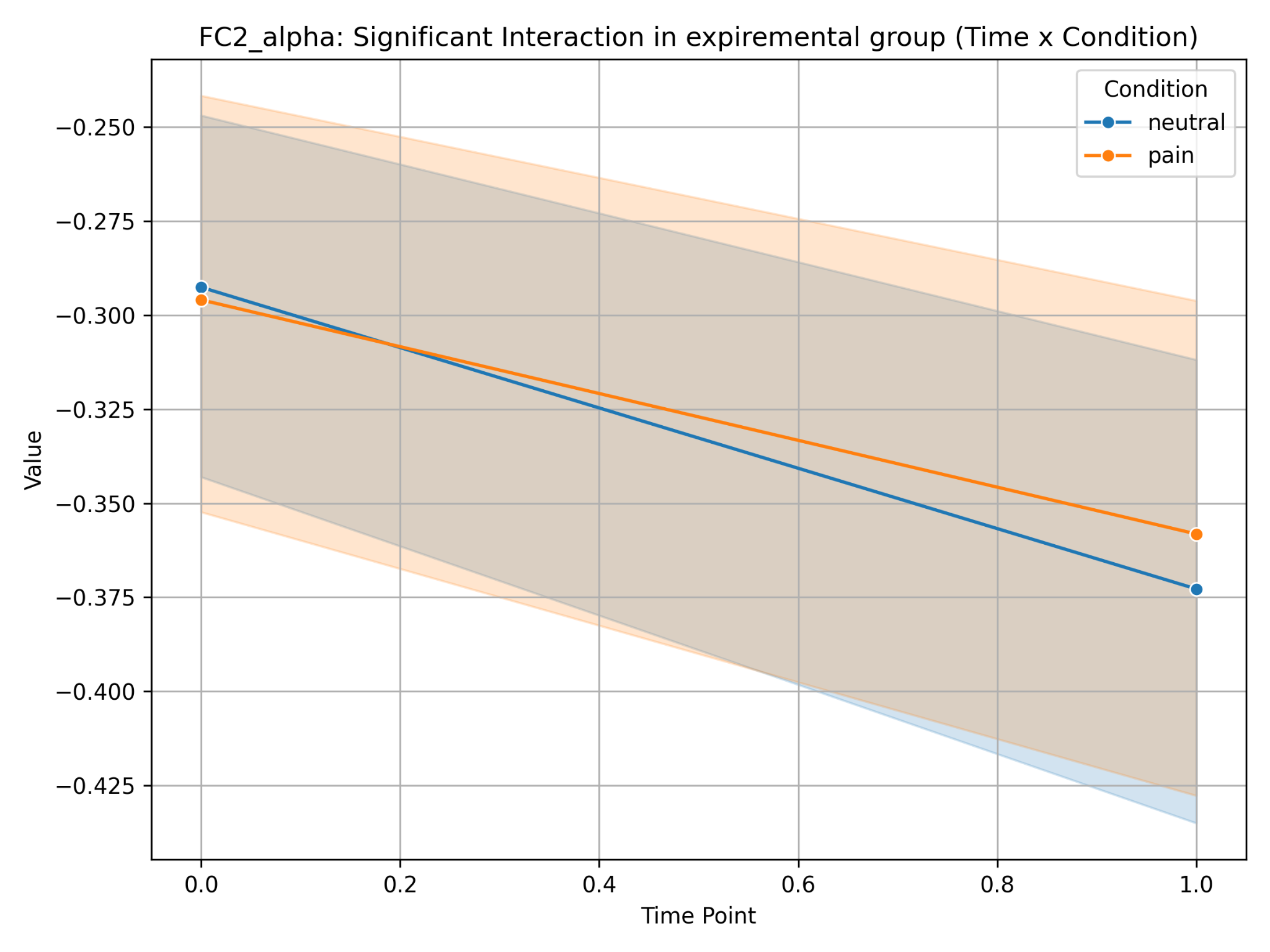 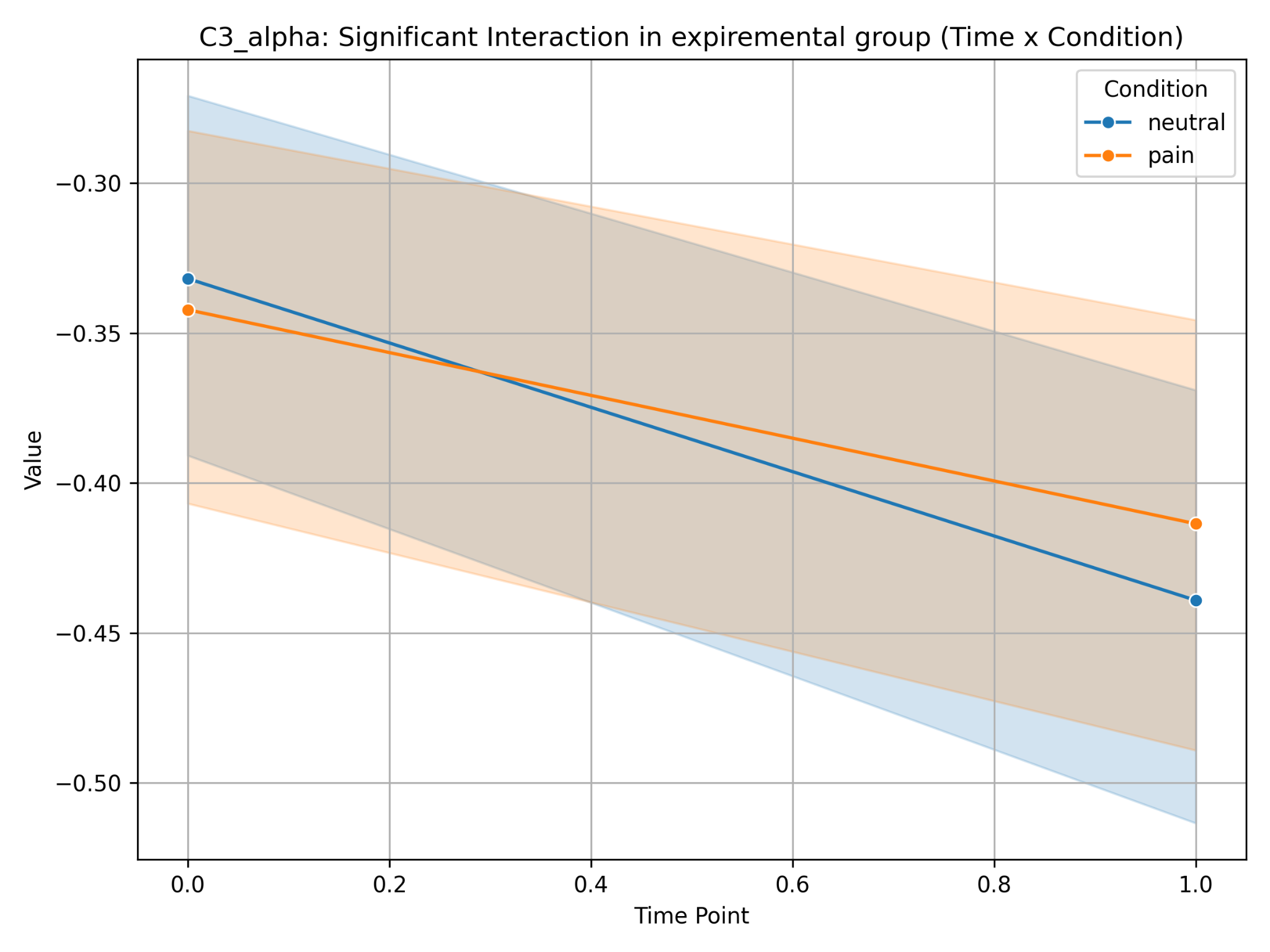 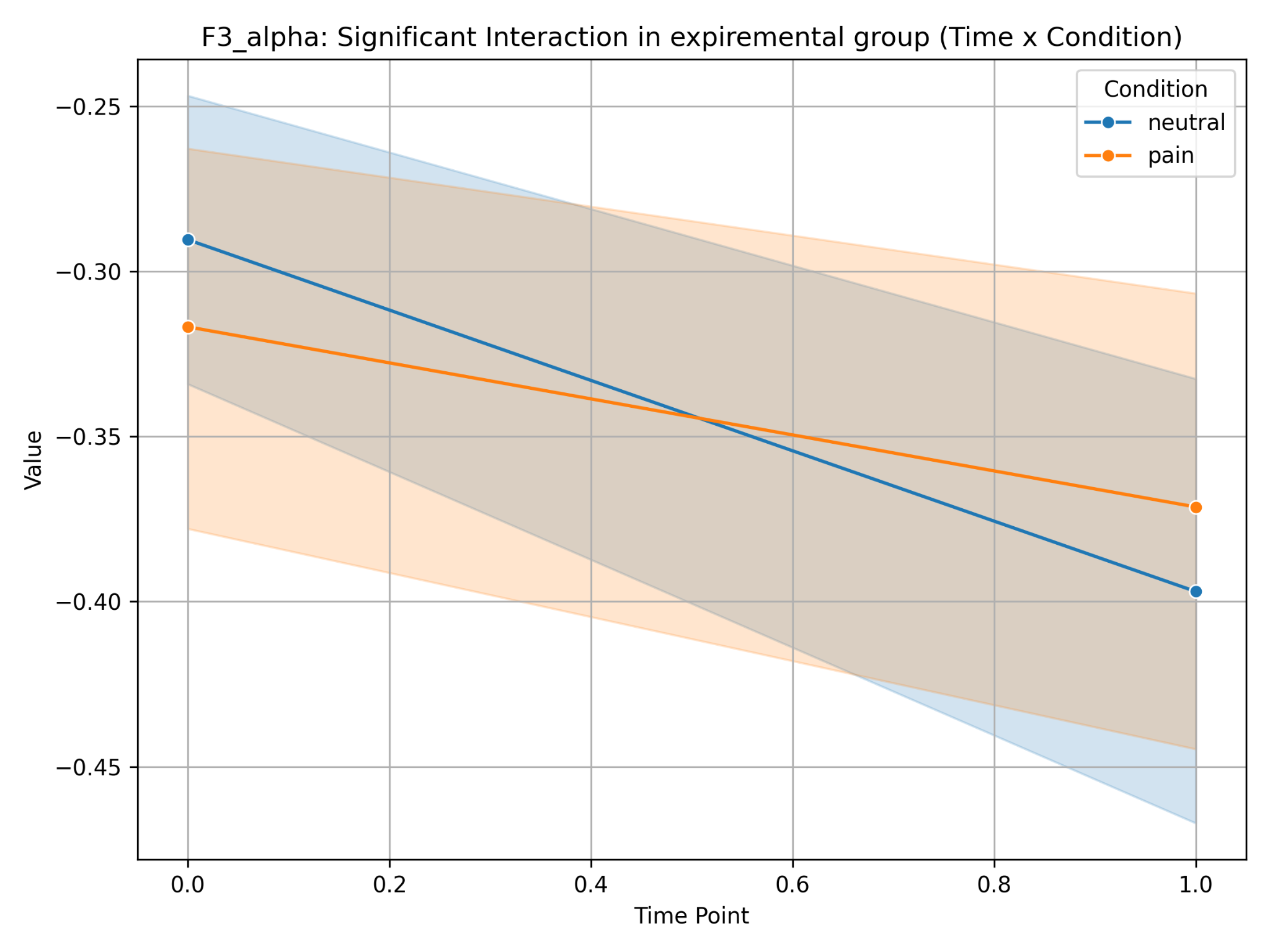 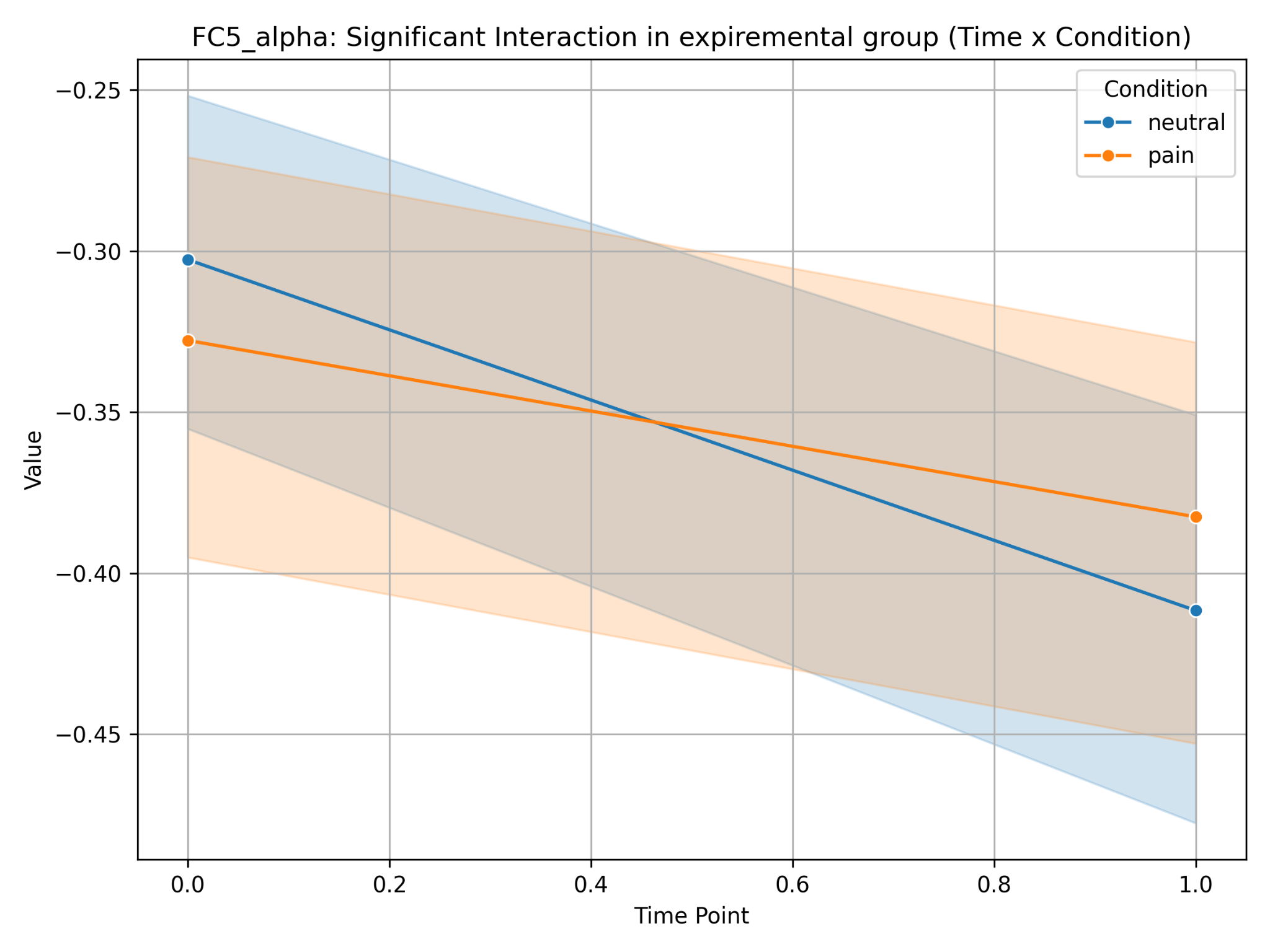 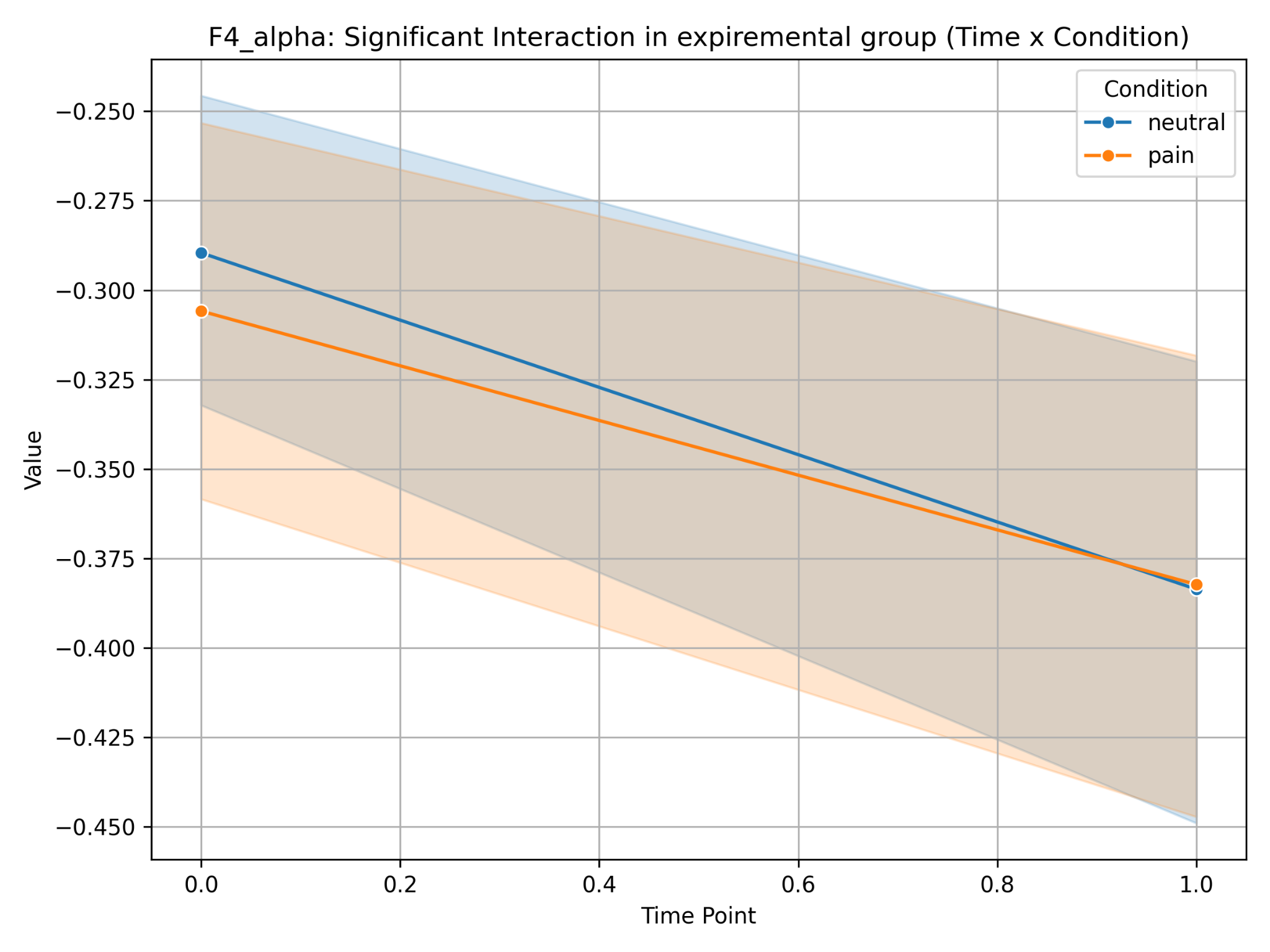 In the training participants, when viewing stimuli (faces), mu-suppression increased after the intervention. 
Less mu suppression on pain stimuli may indicate more adaptive pain processing (less involvement of the mirror neural system in the empathic response).
Stronger mu suppression on neutral stimuli may mean that the training increased sensitivity to neutral sensory stimuli or improved the ability to focus on motor or interoceptive processes in the neutral state.
EEG FACES
Control
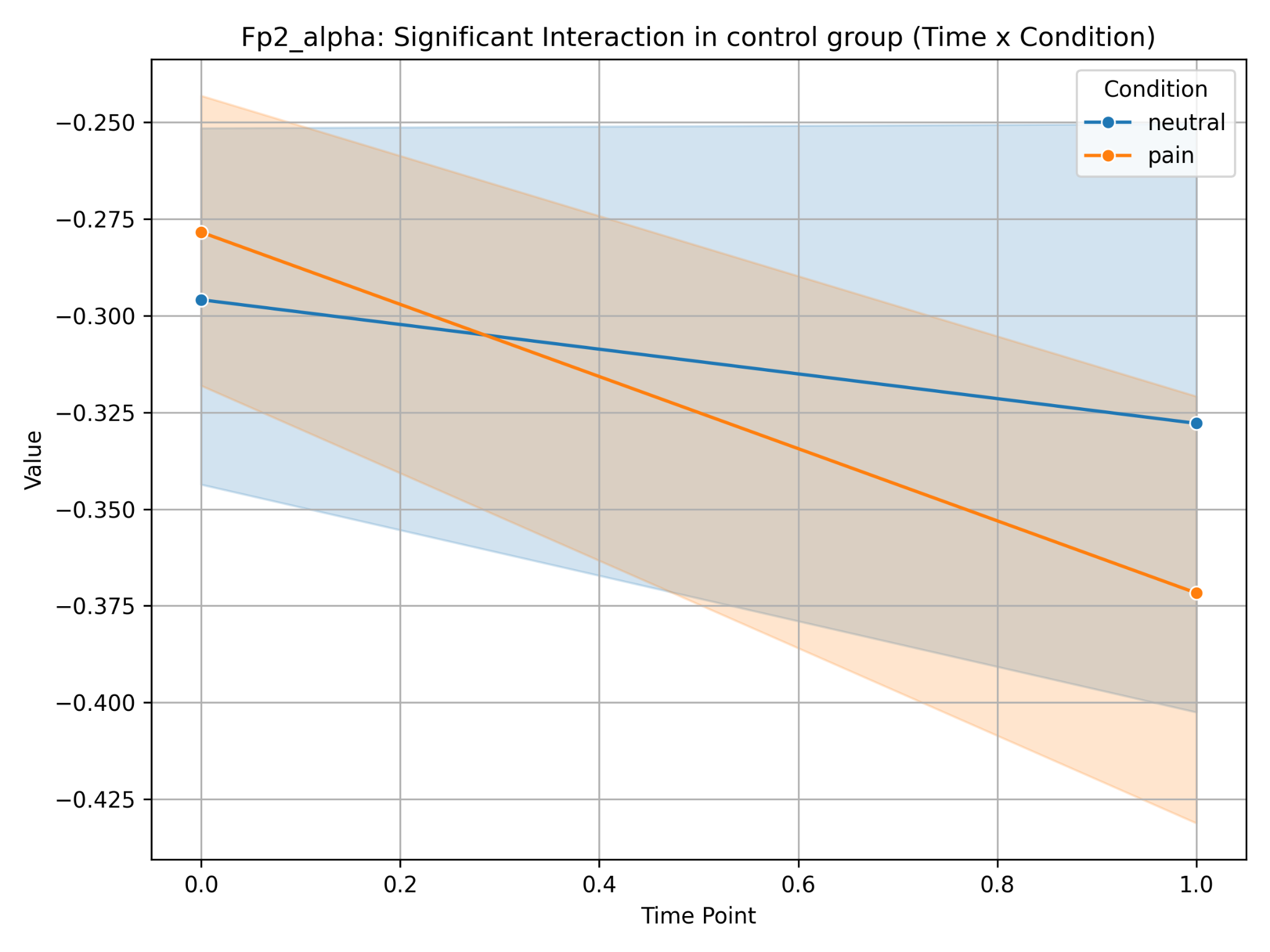 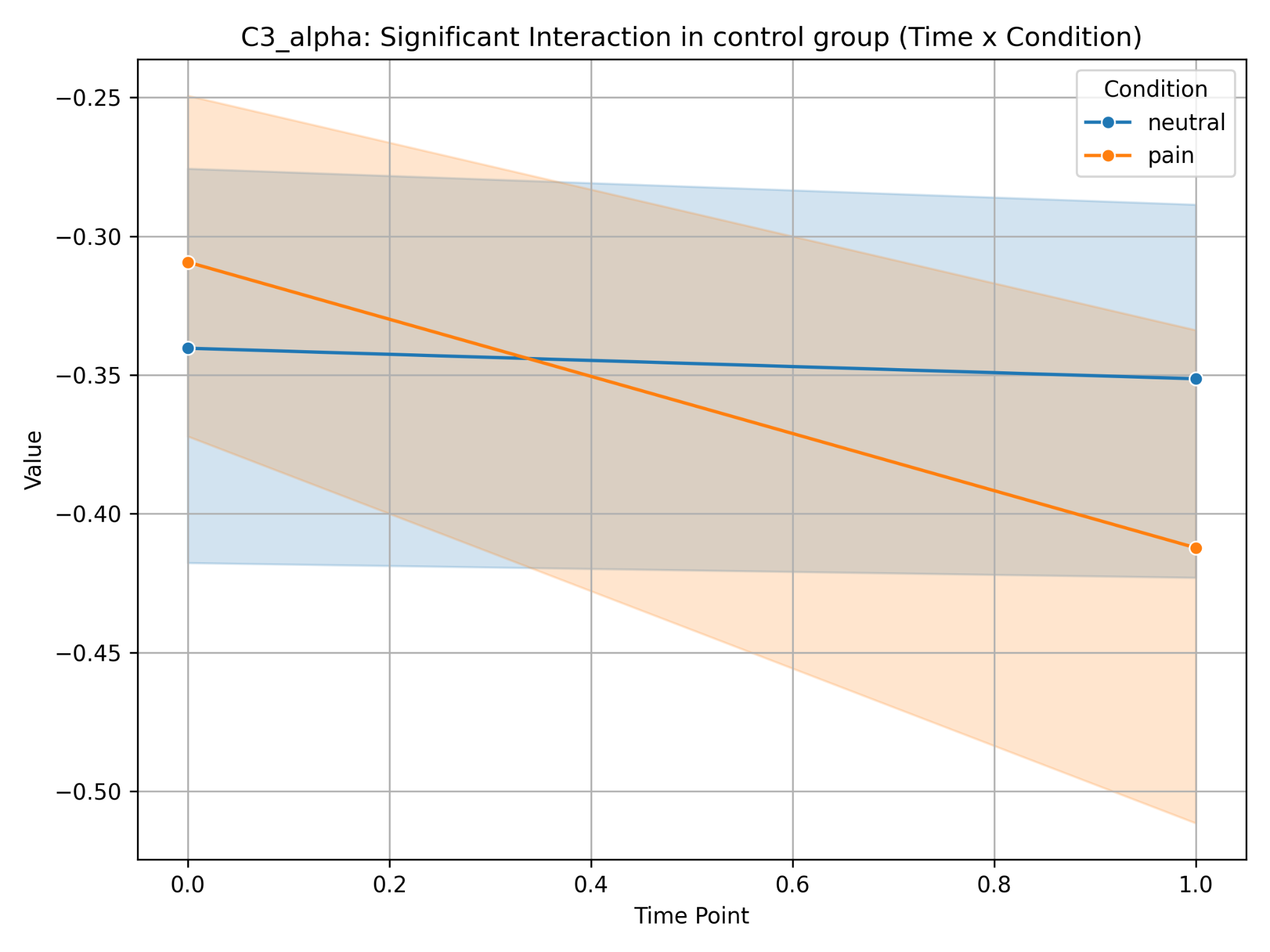 In the control group, after 5 days of watching videos, increased mu-suppression with pain stimuli (faces). On neutral stimuli, the changes are less pronounced, which may reflect the absence of significant changes in sensorimotor activity.
EEG DIGITS
Experimental
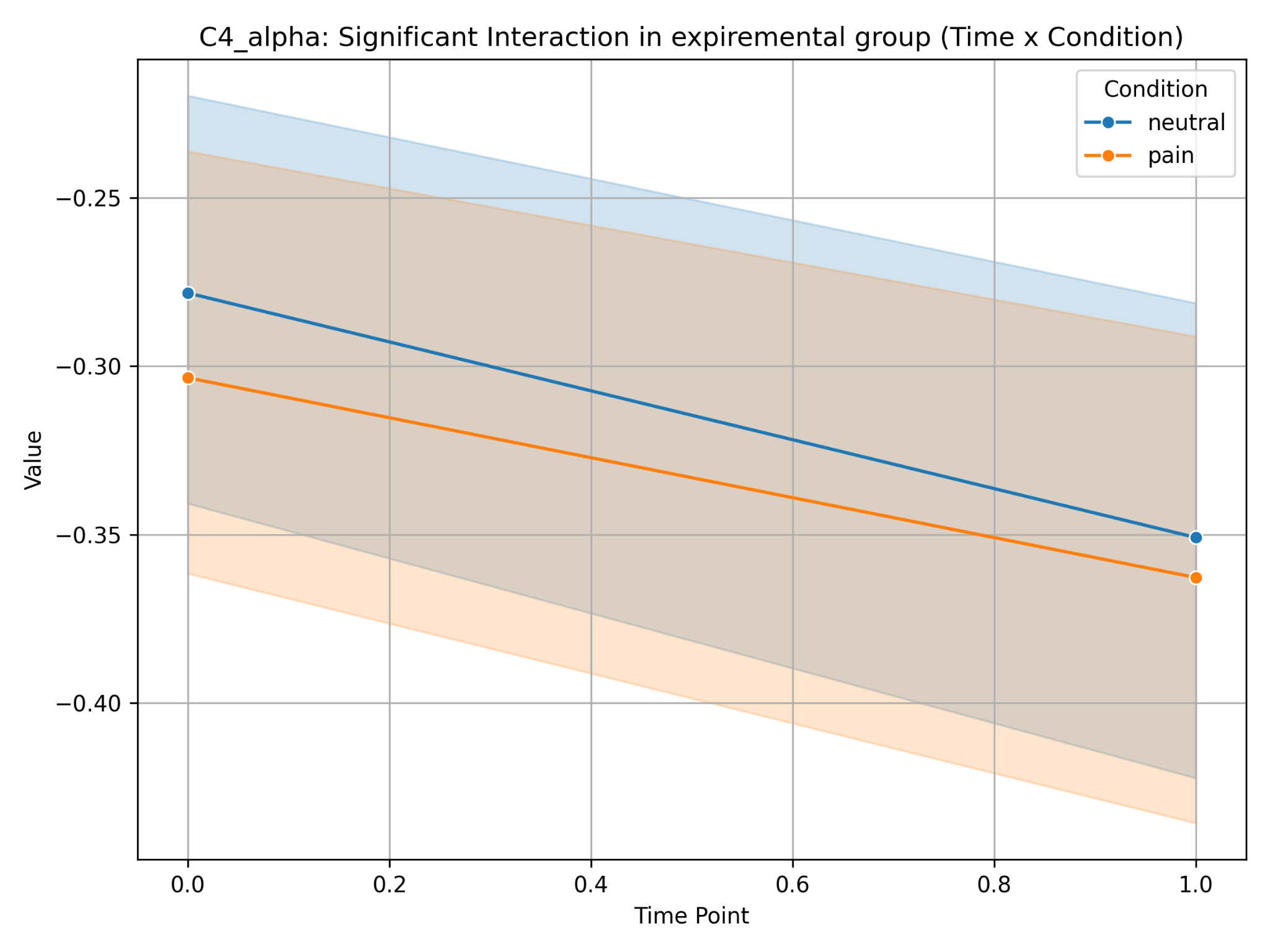 After interoceptive training in the experimental group, mu suppression increases on both pain and neutral stimuli (digits), which may indicate an increase in sensorimotor sensitivity or involvement.
EEG VIDEOS1902
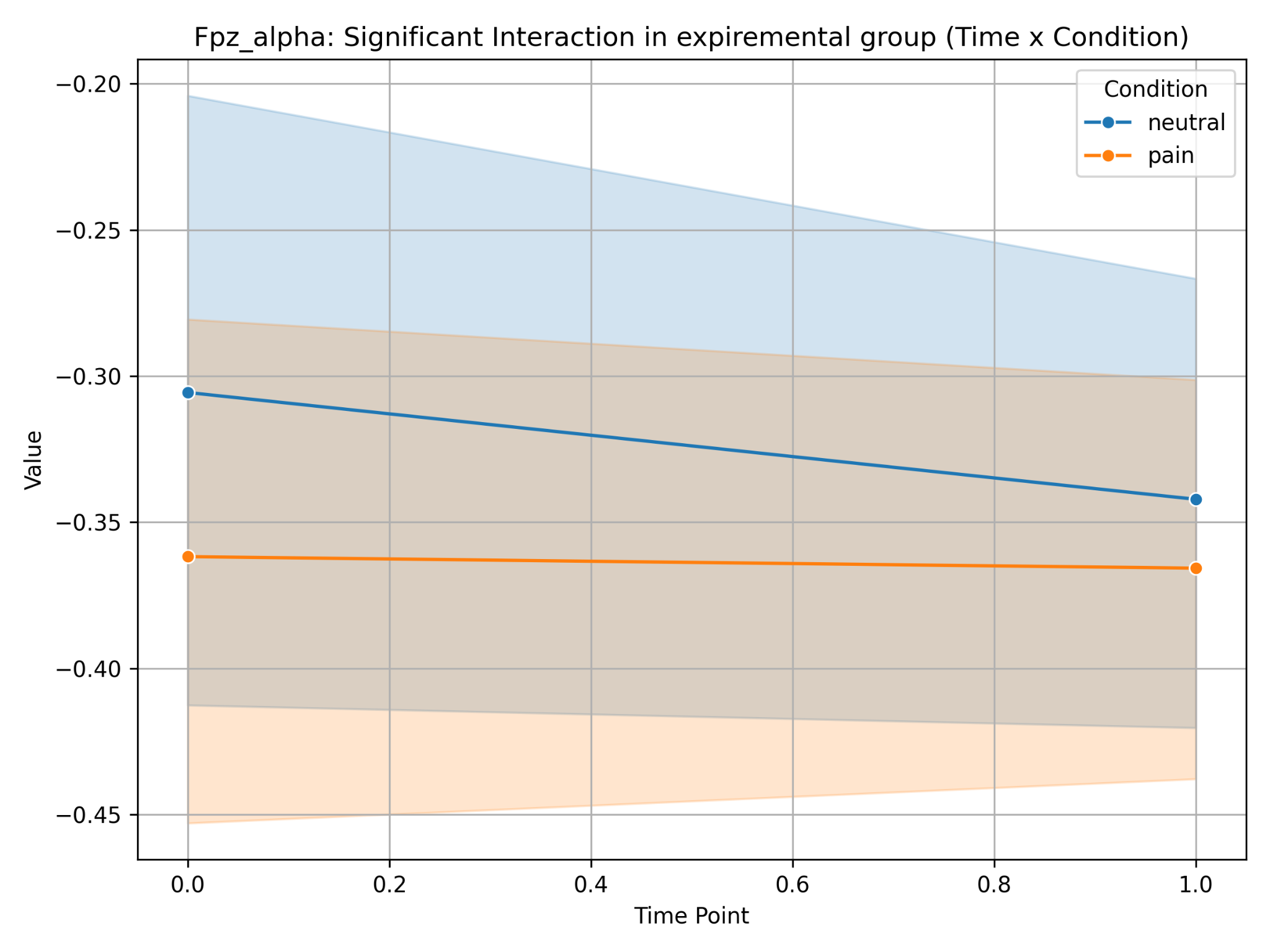 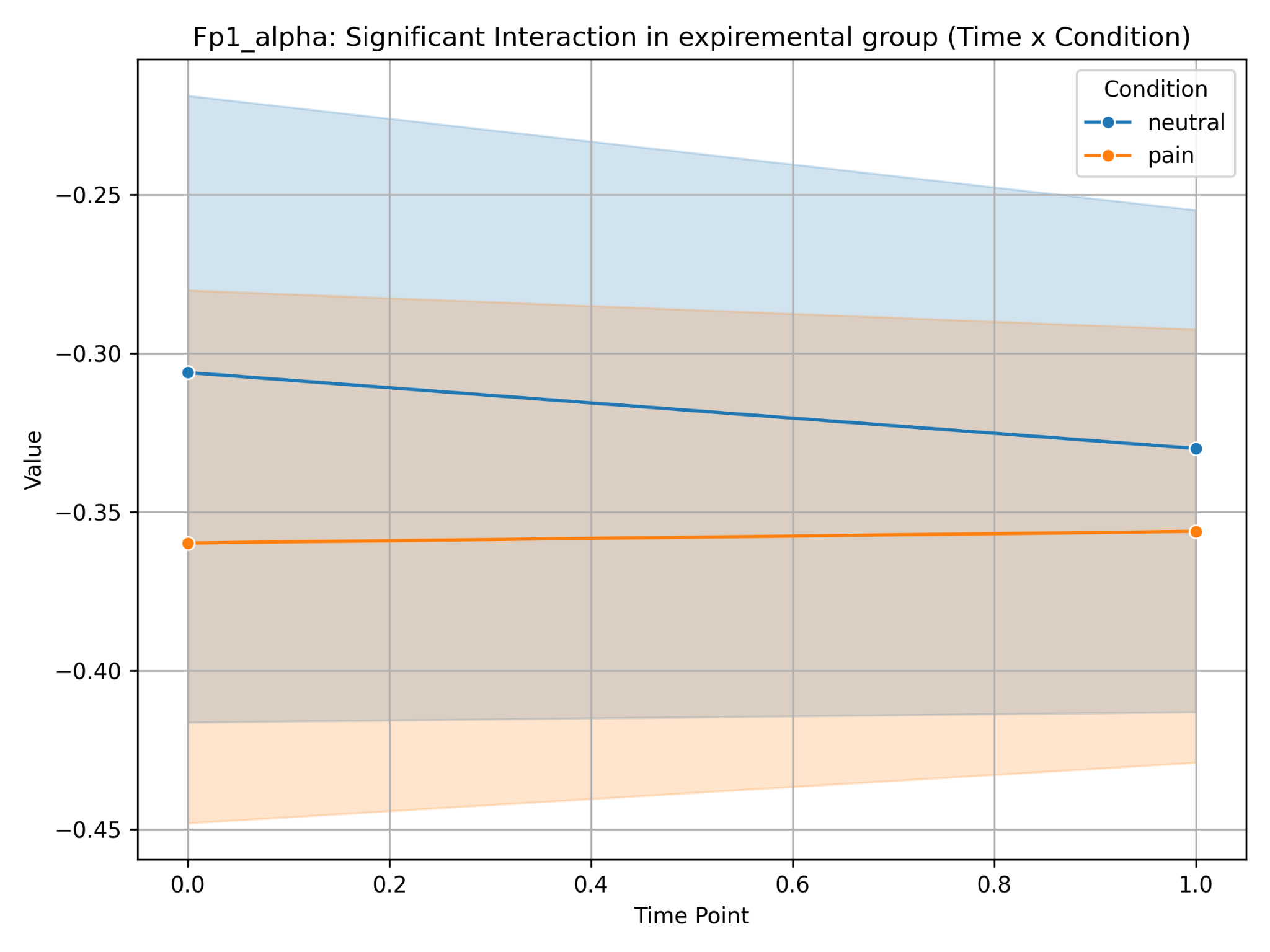 Experimental
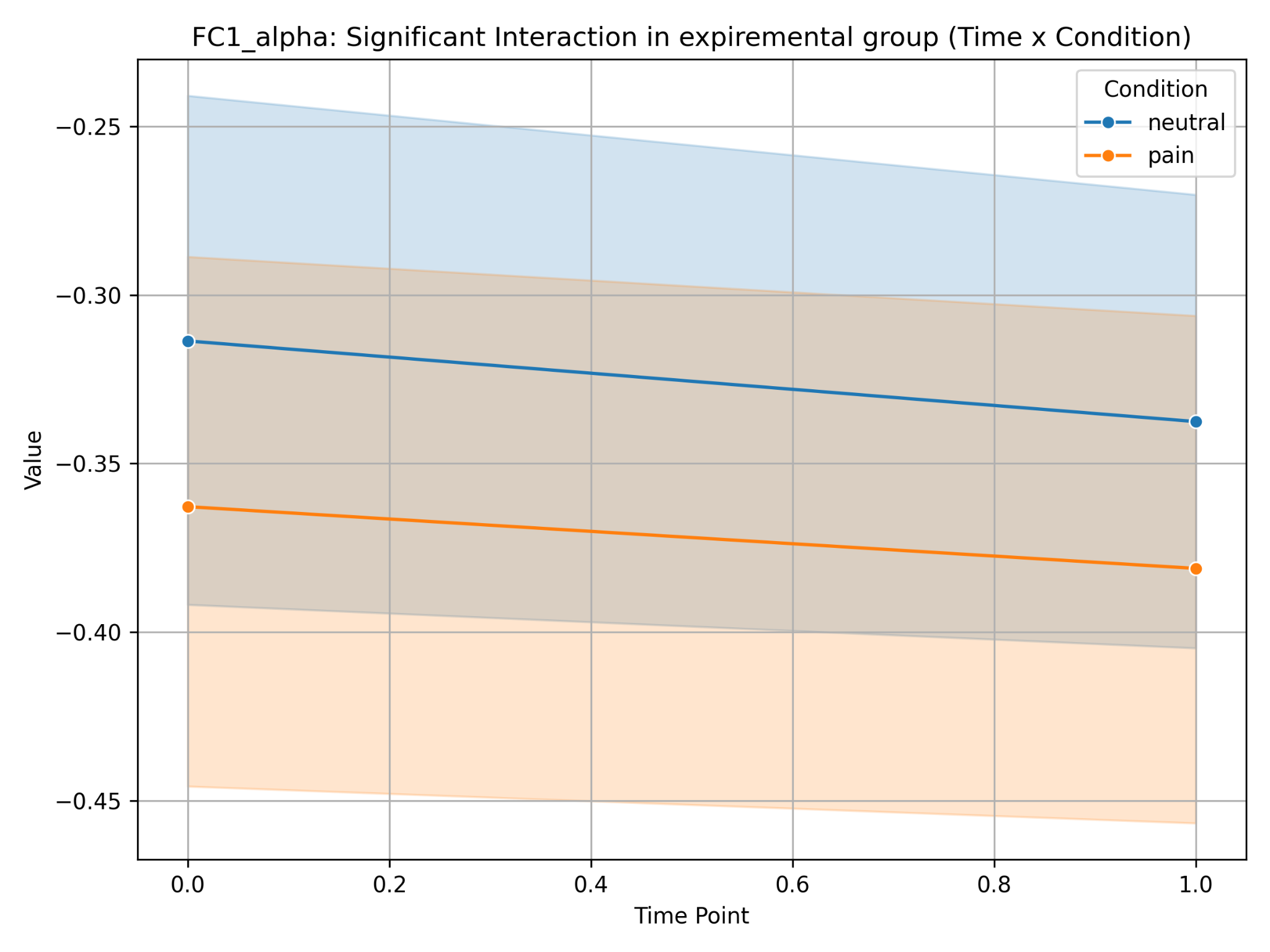 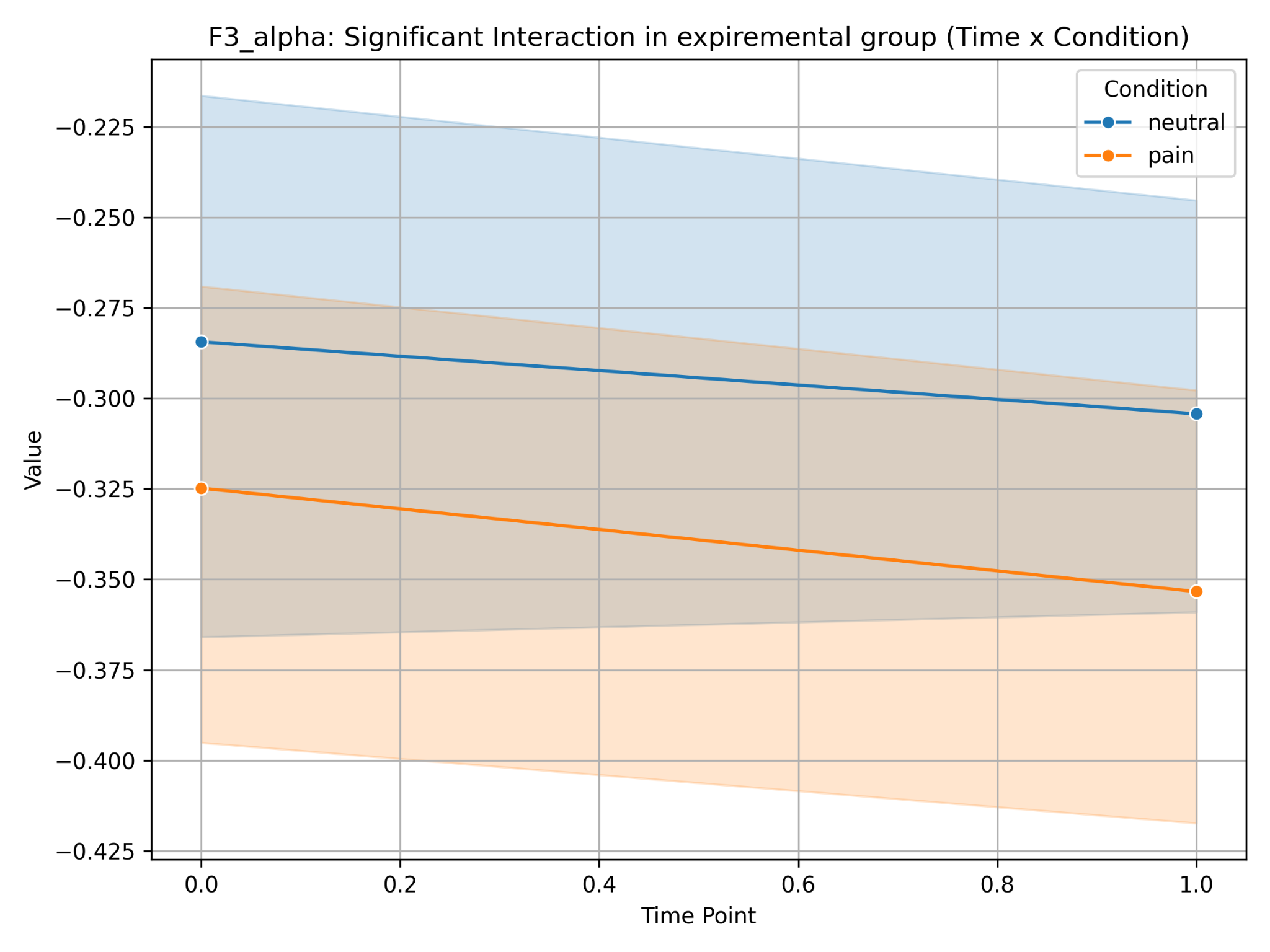 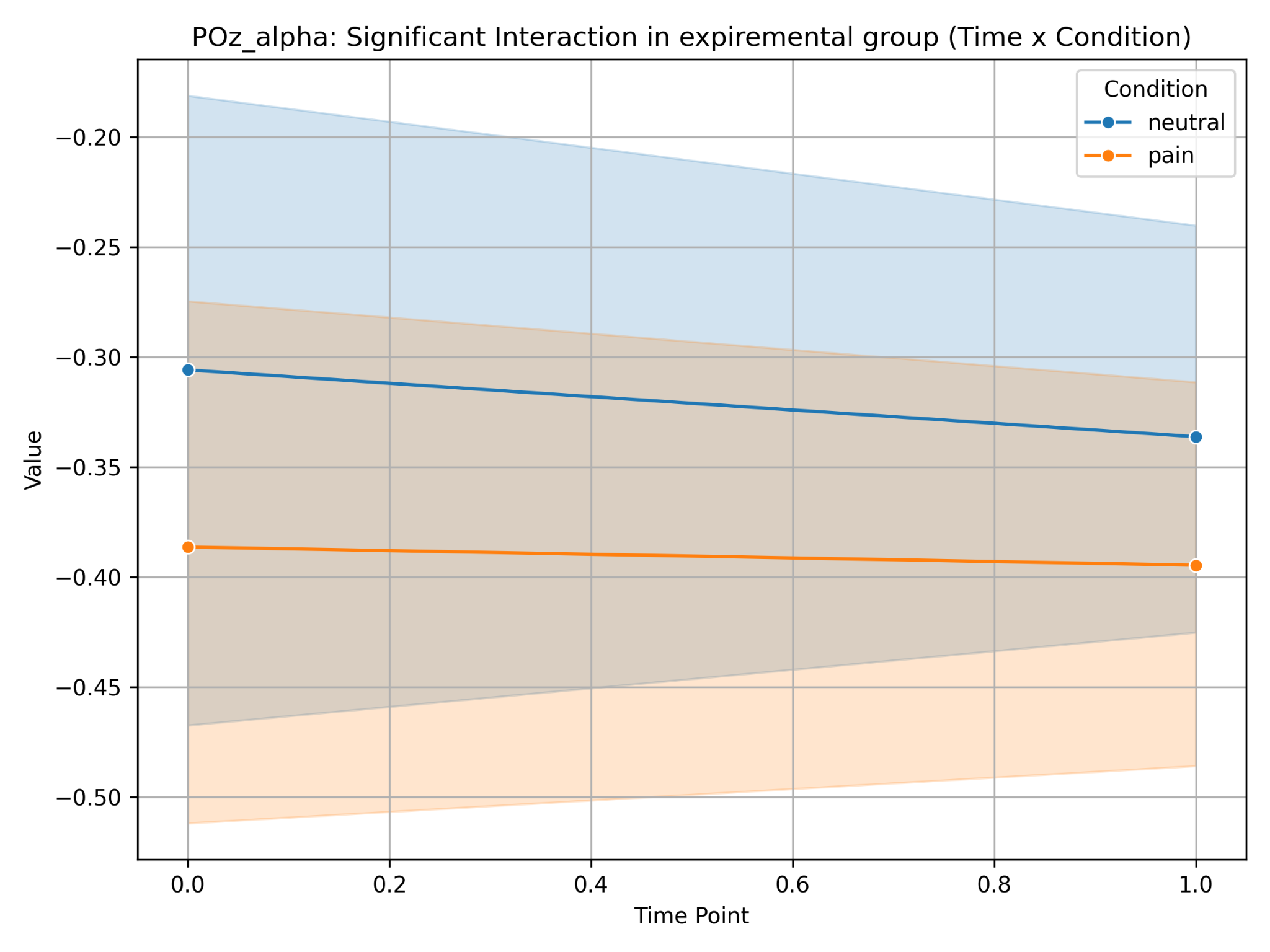 HEP with stimuli
HEP FACES
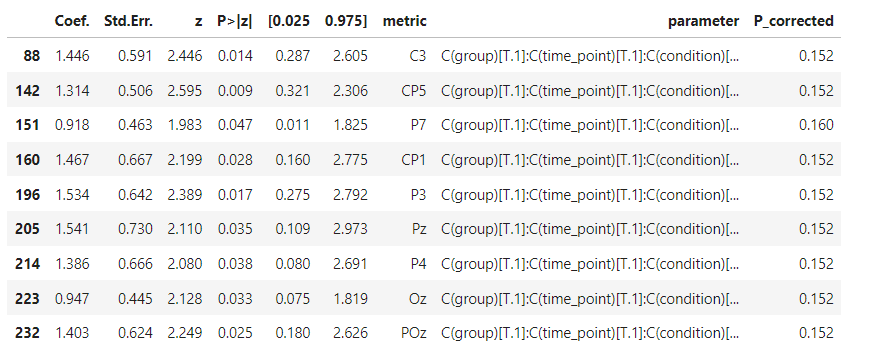 HEP FACES
Experimental
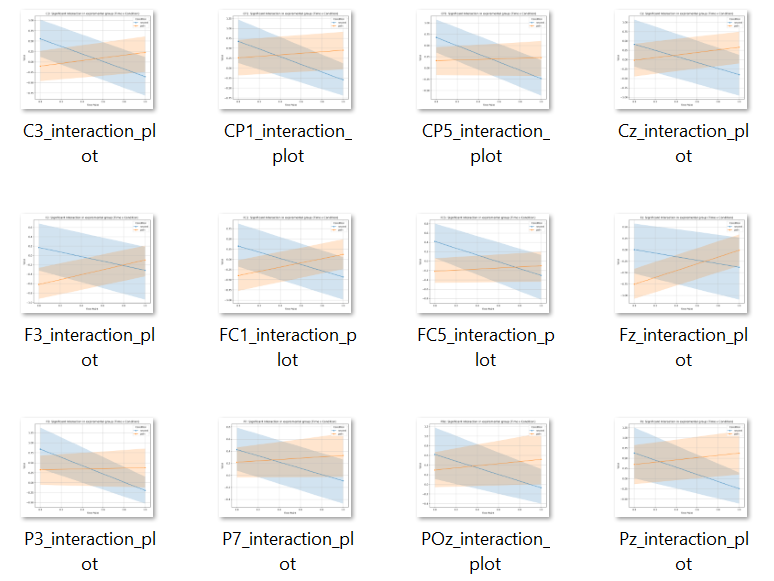 Increased HEP may indicate more active processing of pain stimuli (faces) after interoceptive training, which may be associated with increased attention or intersensory integration.

A decrease in HEP for neutral stimuli may reflect a reallocation of attention resources, which after training are directed to processing more significant stimuli, such as pain.
Experimental group
VIDEOS1902
VIDEOS
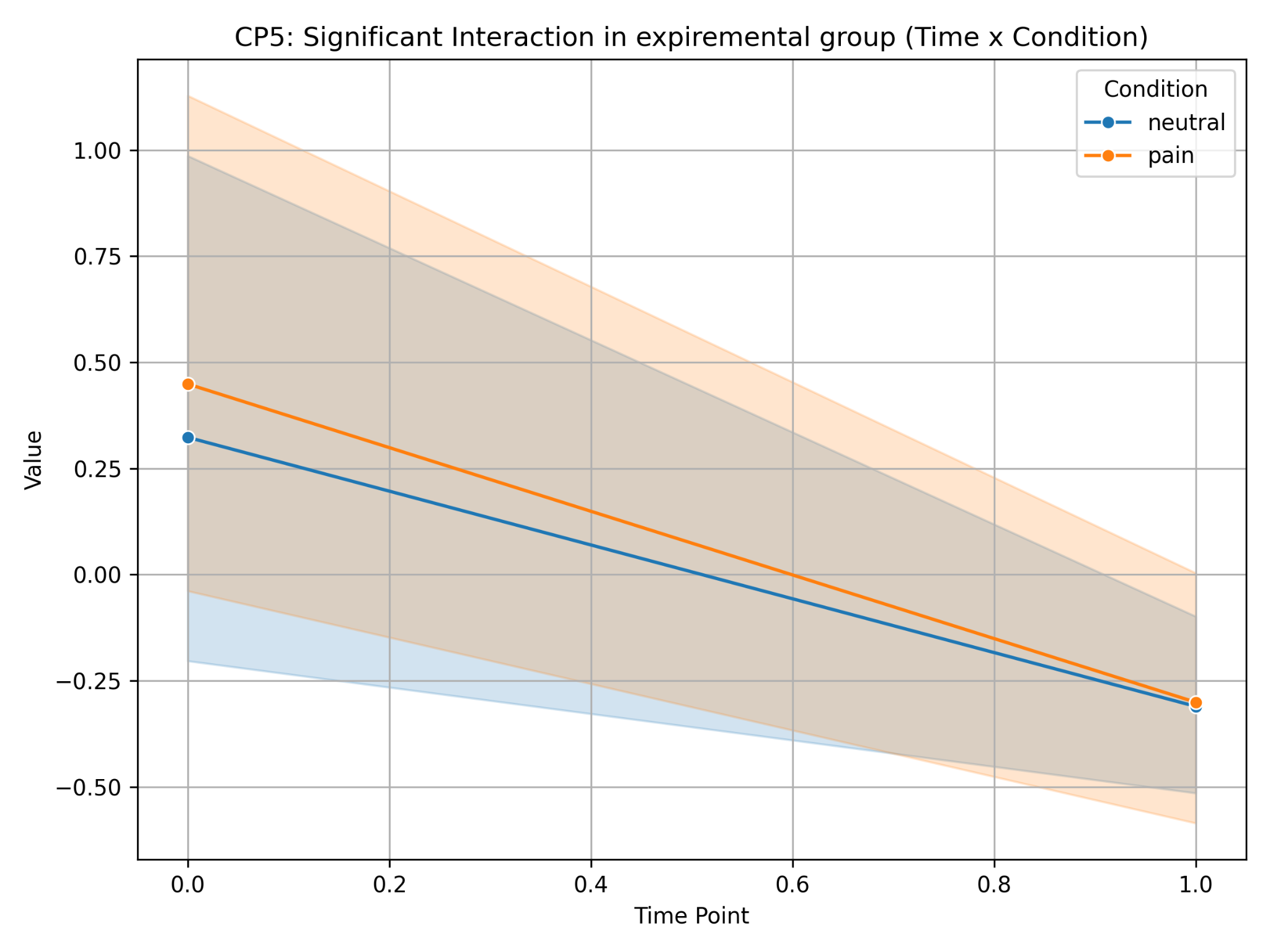 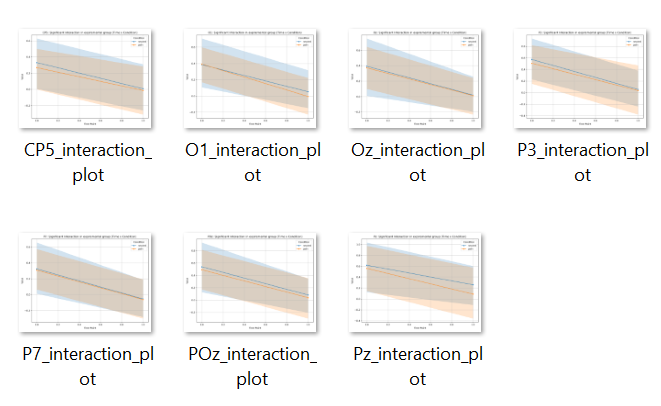 In the experimental group, there was a general decrease in HEP for all stimuli, with a more pronounced effect for pain stimuli. This may indicate increased processing of pain signals in the context of interoceptive training.
Control group
VIDEOS1902
DIGITS
VIDEOS
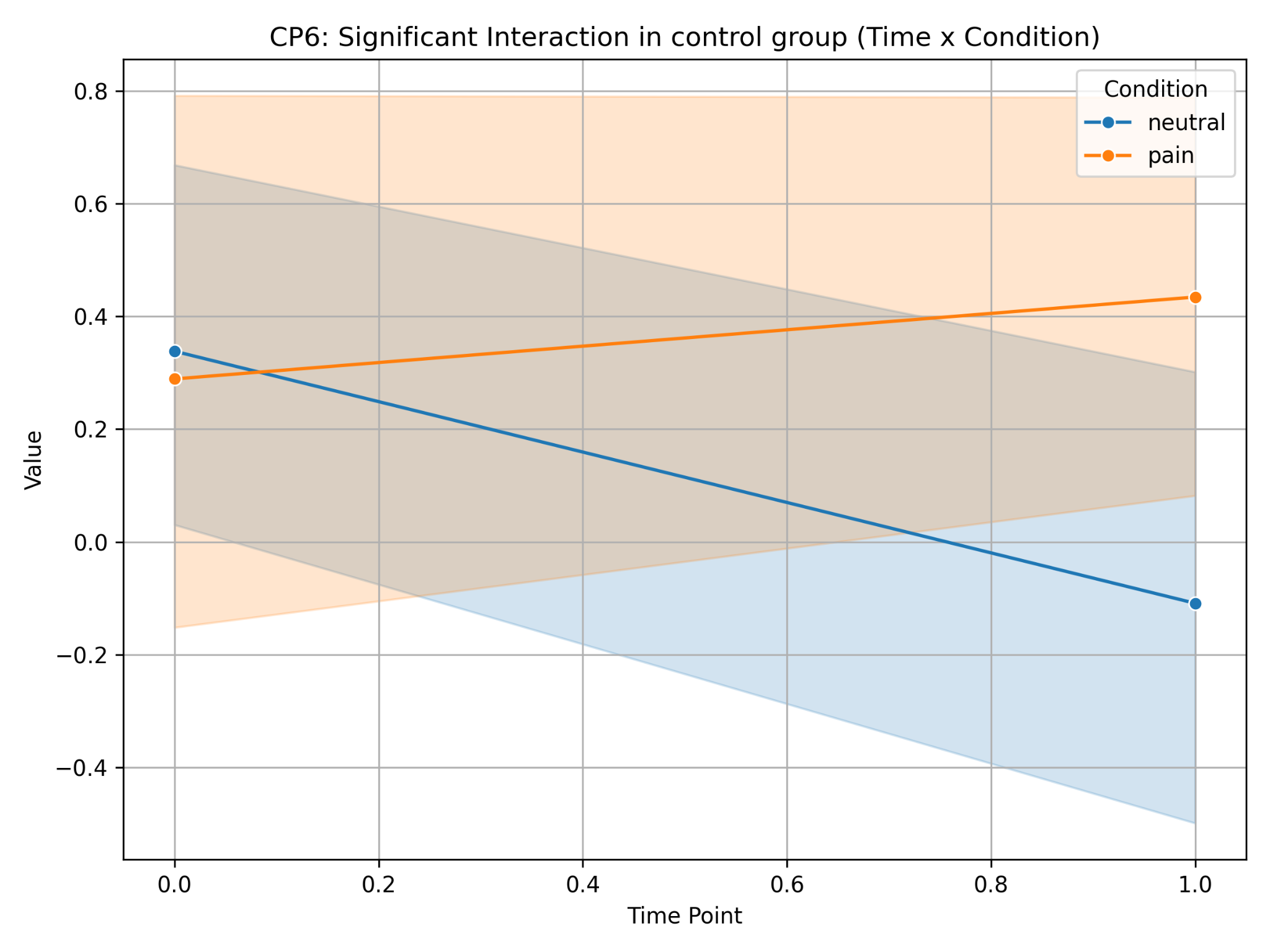 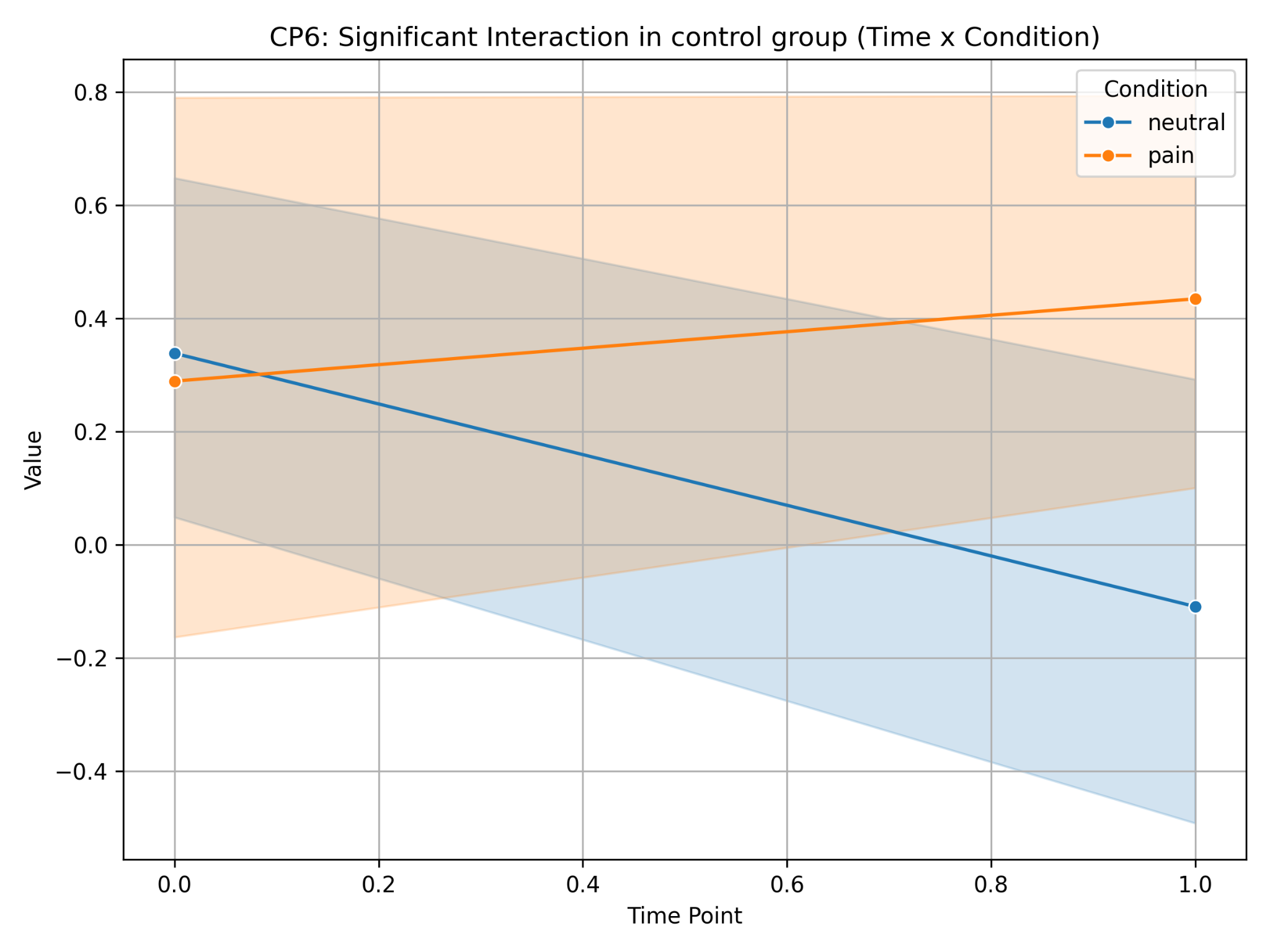 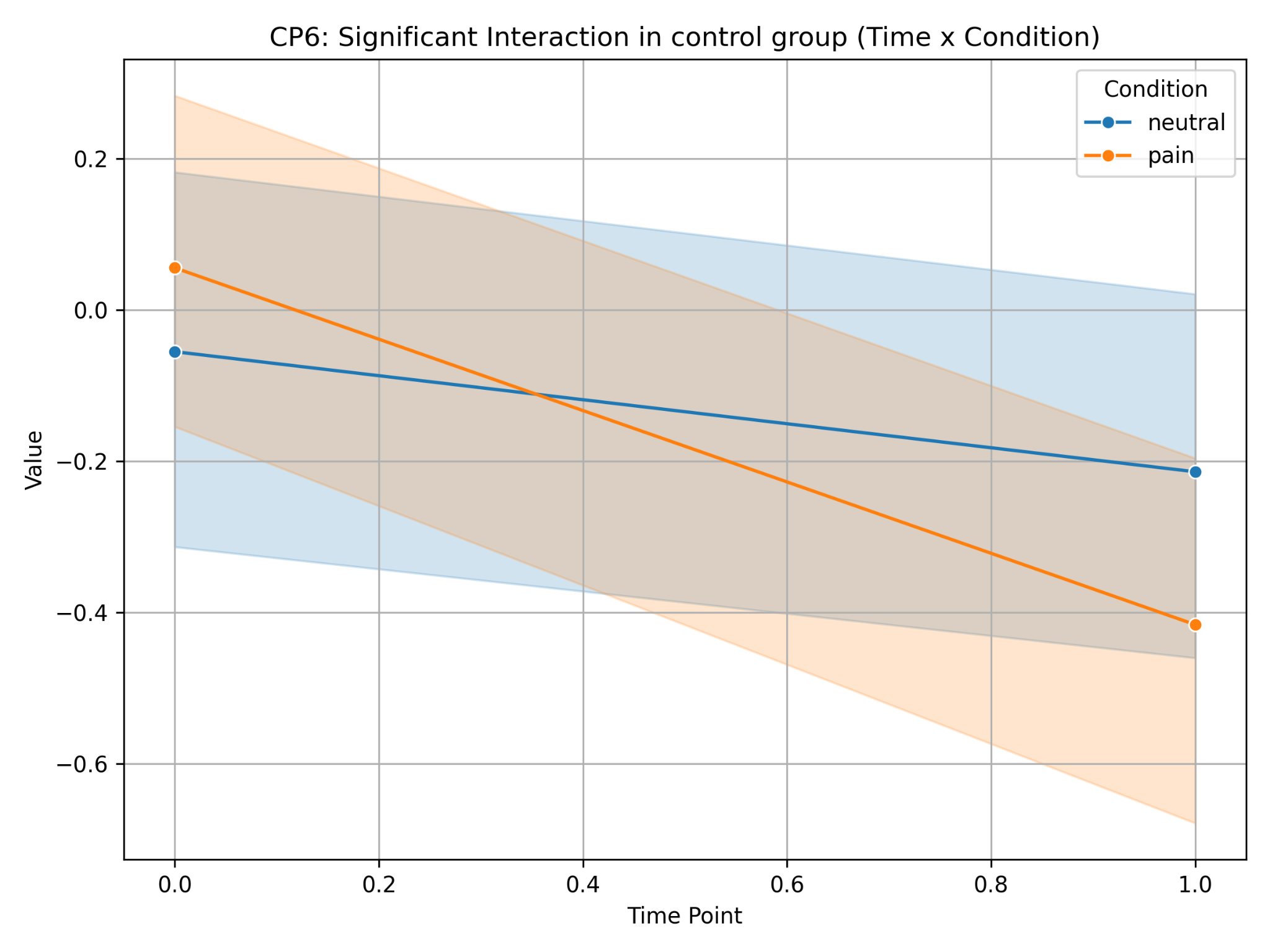 In the control group, there was an increase in HEP for pain stimuli (digits and video1902) and a decrease for neutral stimuli without training. This may reflect natural changes in the processing of stimuli due to repeated presentation.
Reduced HEP (video stimuli), stronger pain stimuli